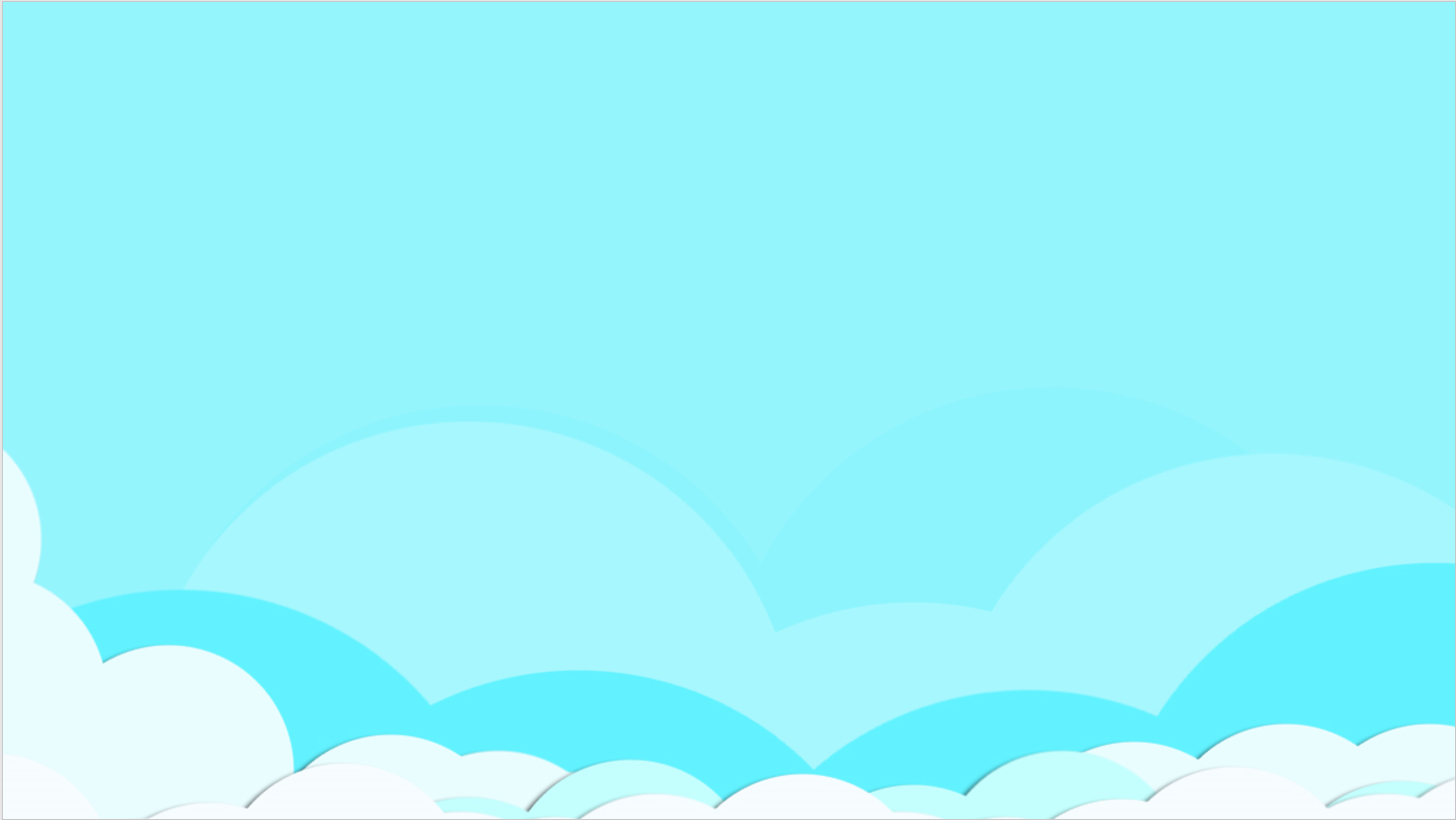 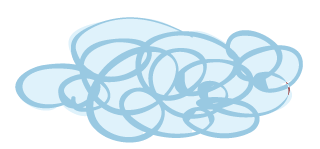 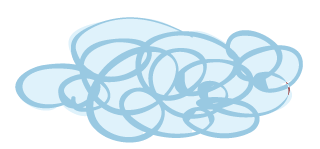 Chào mừng các con đến với tiết học
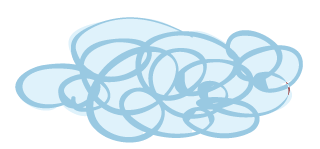 HOẠT ĐỘNG TRẢI NGHIỆM
Lớp 1
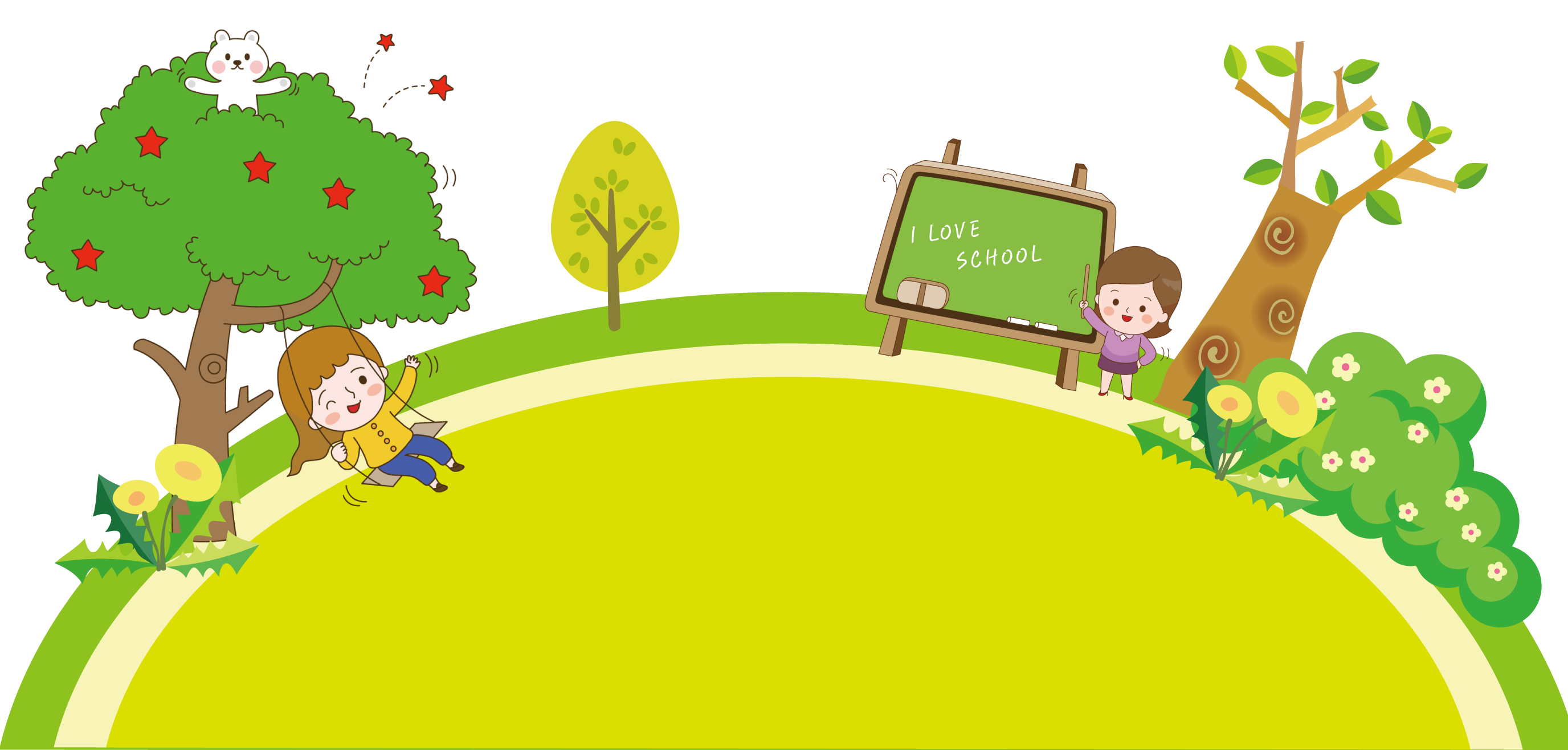 TRƯỜNG TIỂU HỌC PHÚC LỢI
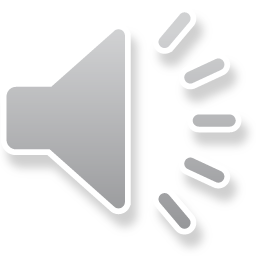 [Speaker Notes: 更多精彩模板请关注【沐沐槿PPT】https://mumjin.taobao.com/]
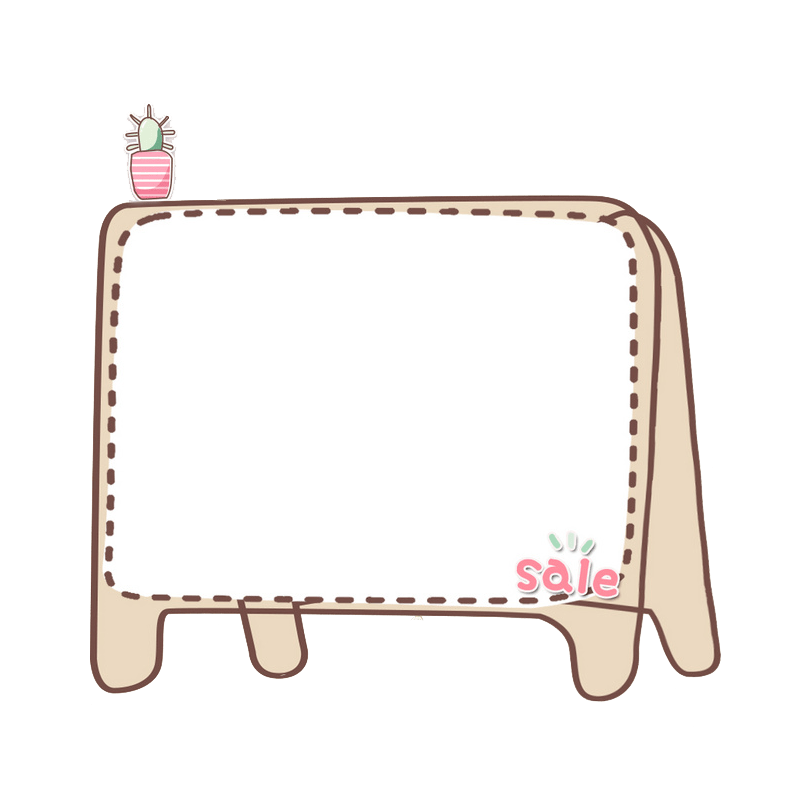 Khởi động
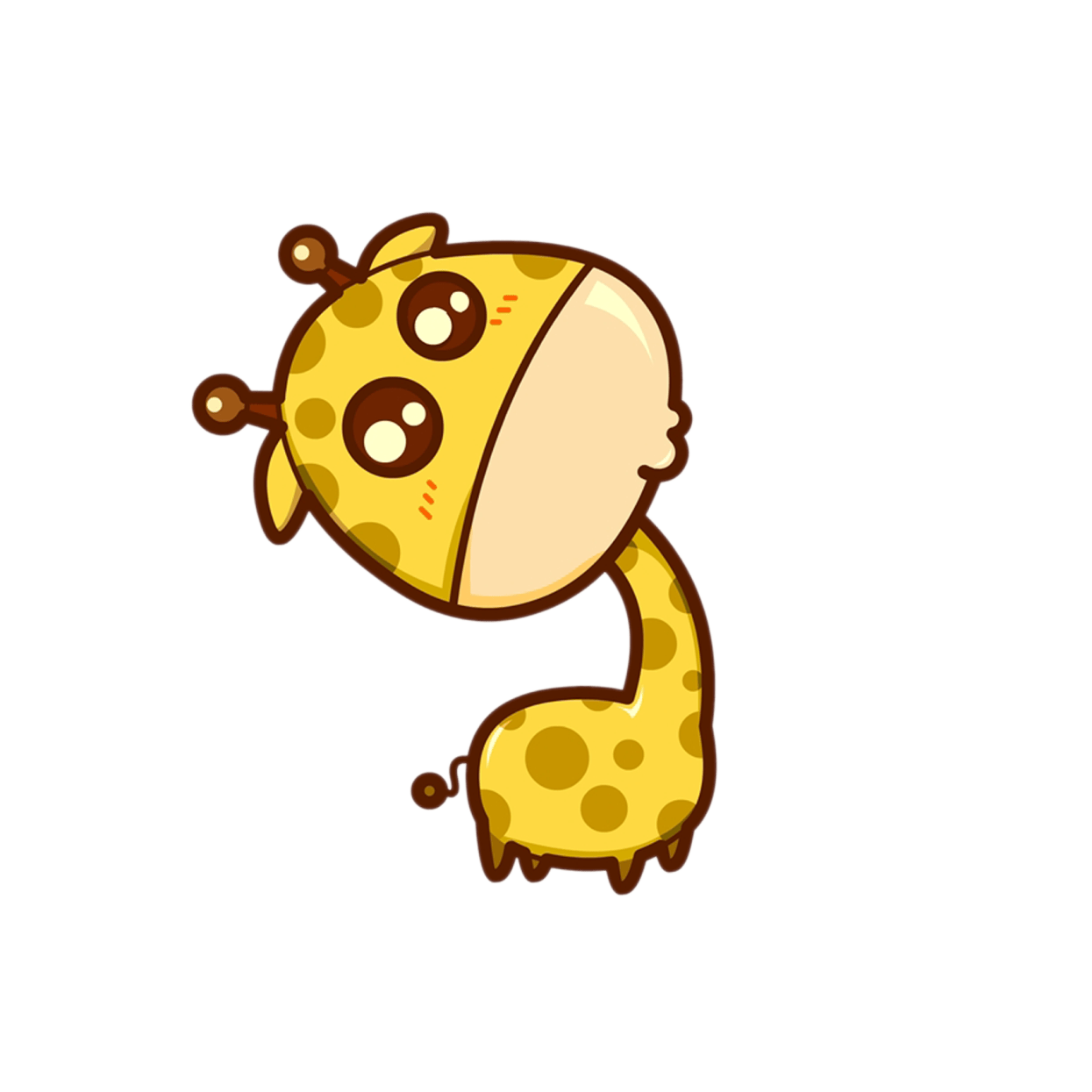 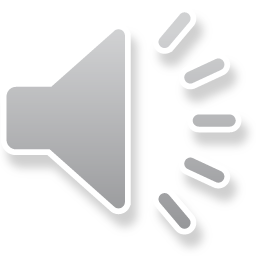 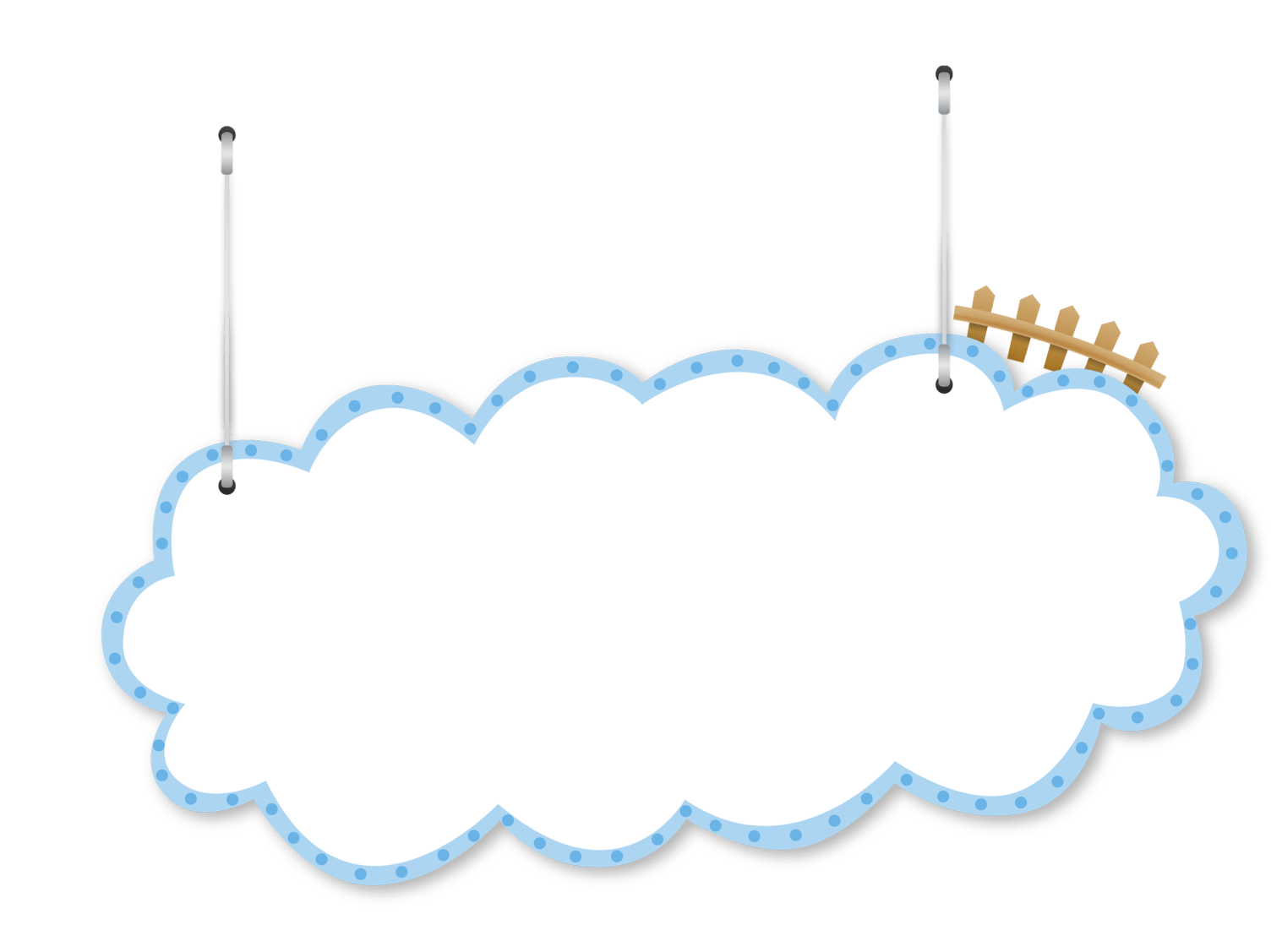 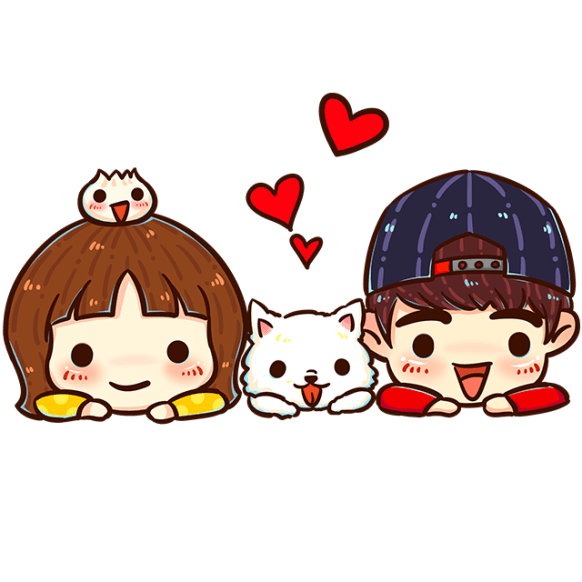 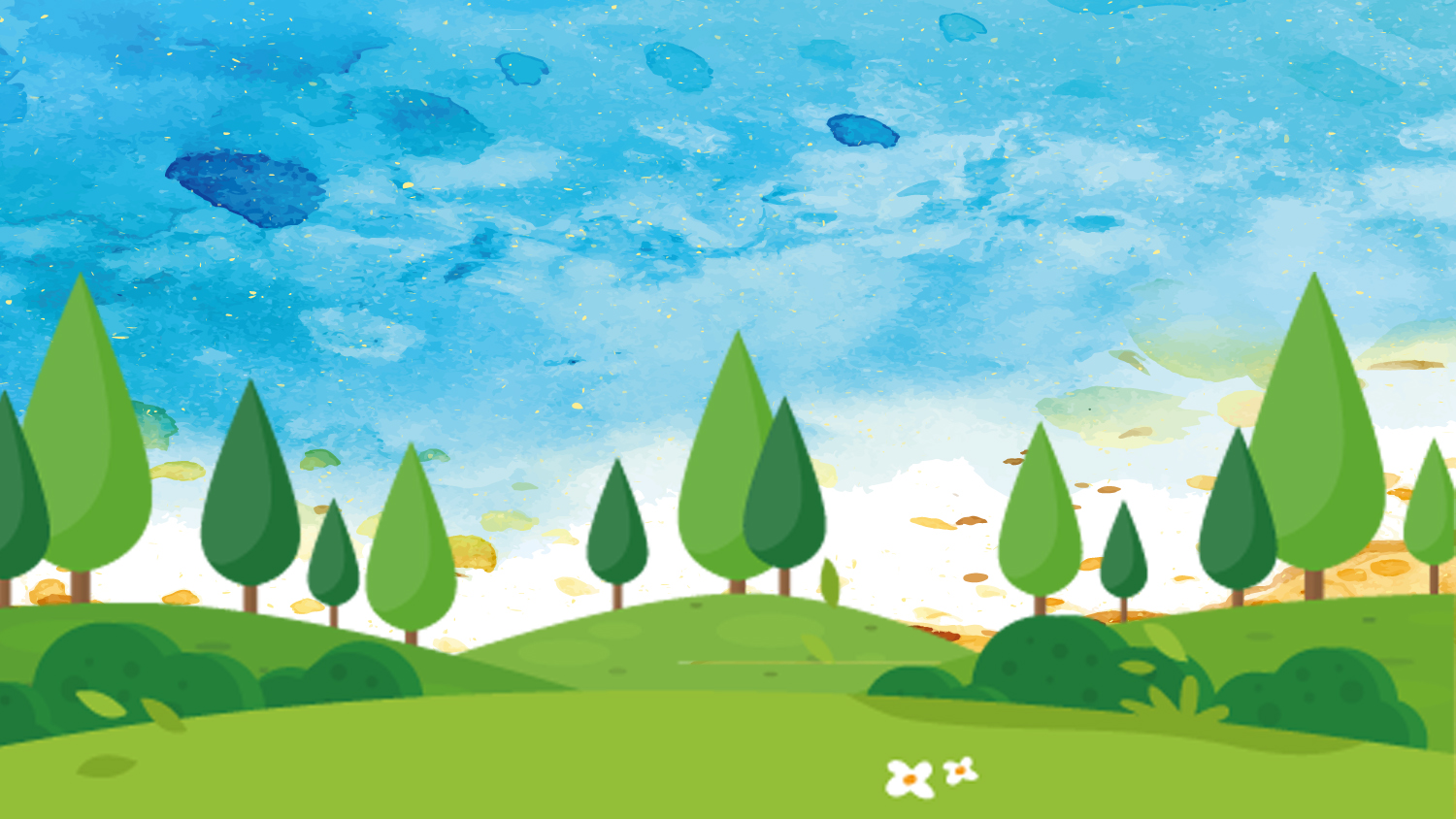 Bài 5: Thân thiện với bạn bè
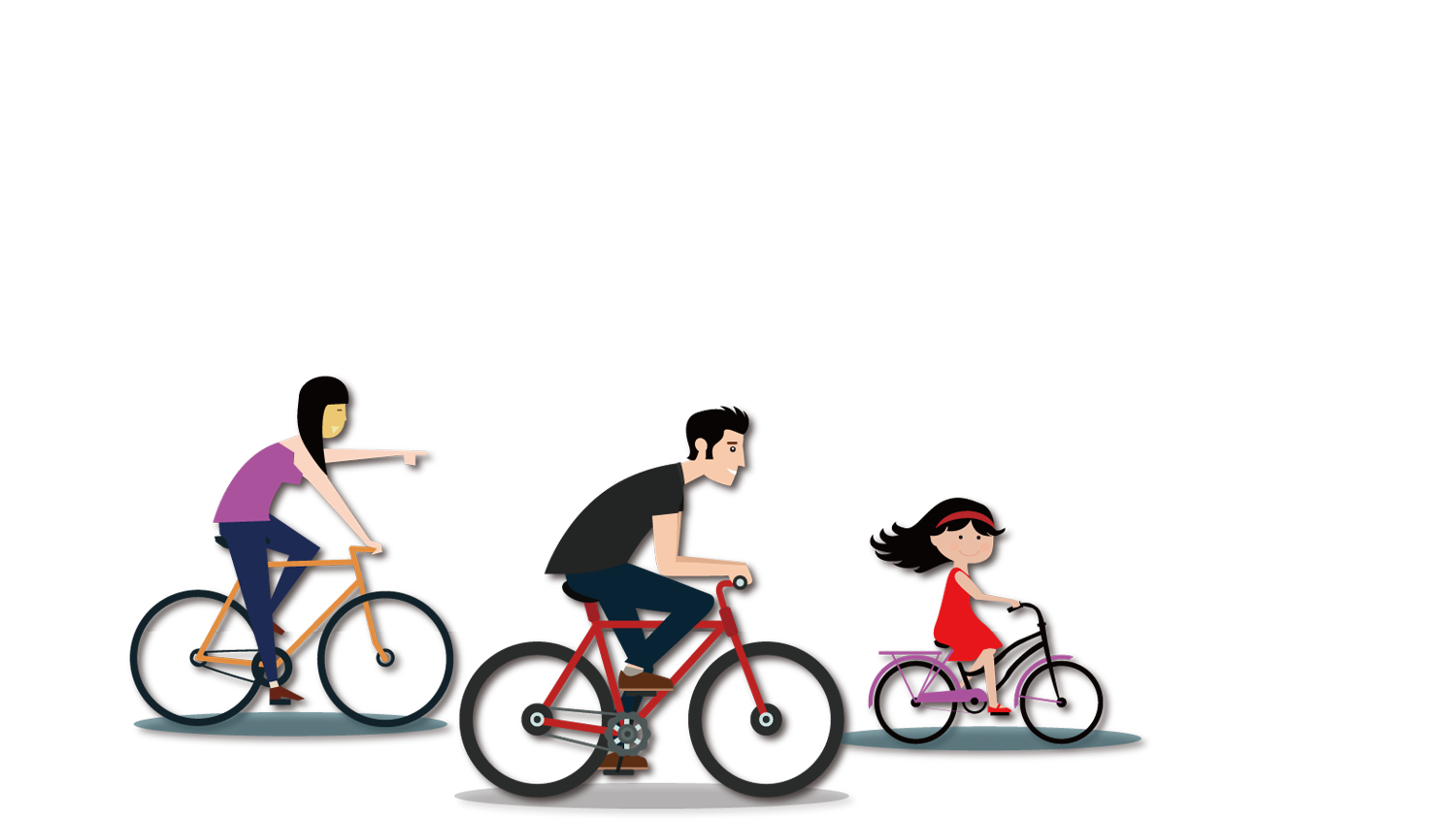 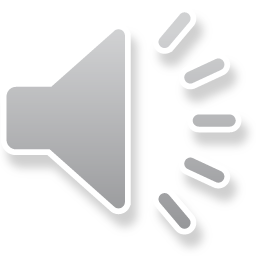 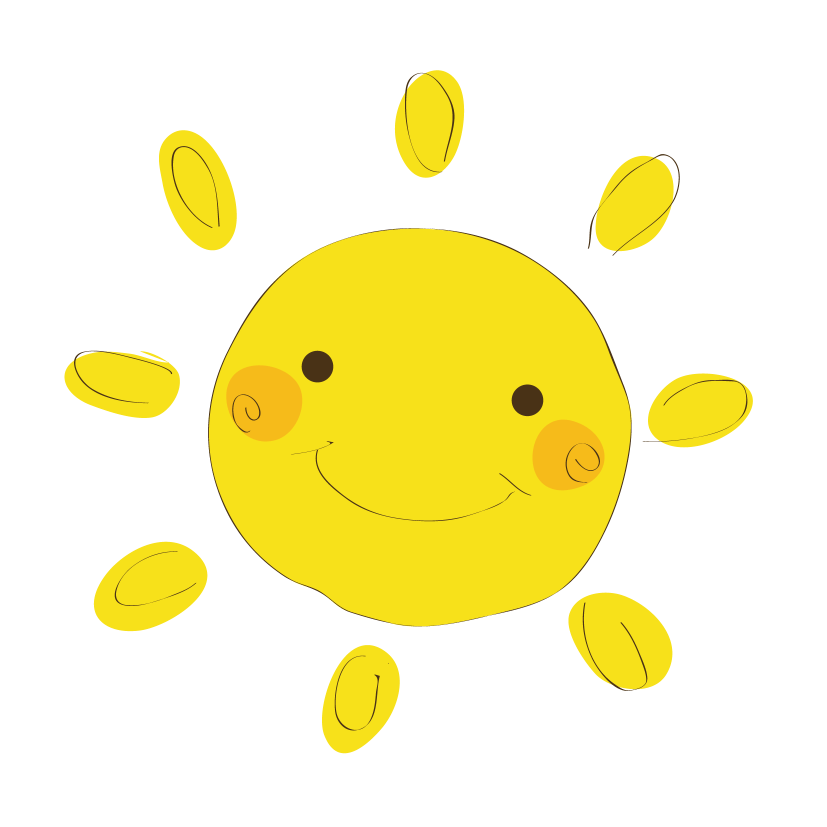 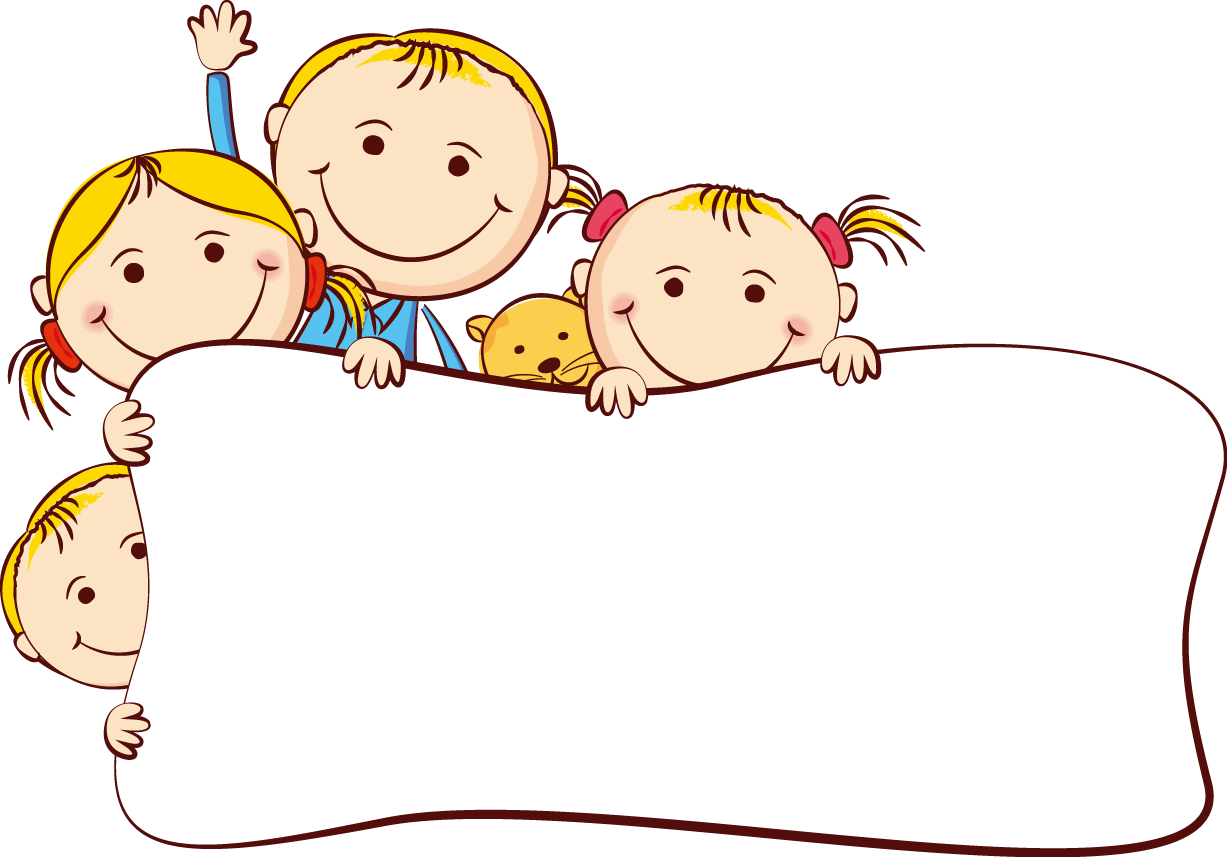 Khám phá – Kết nối
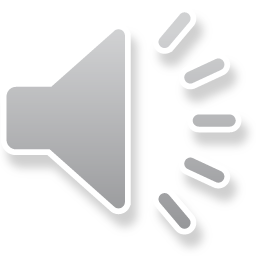 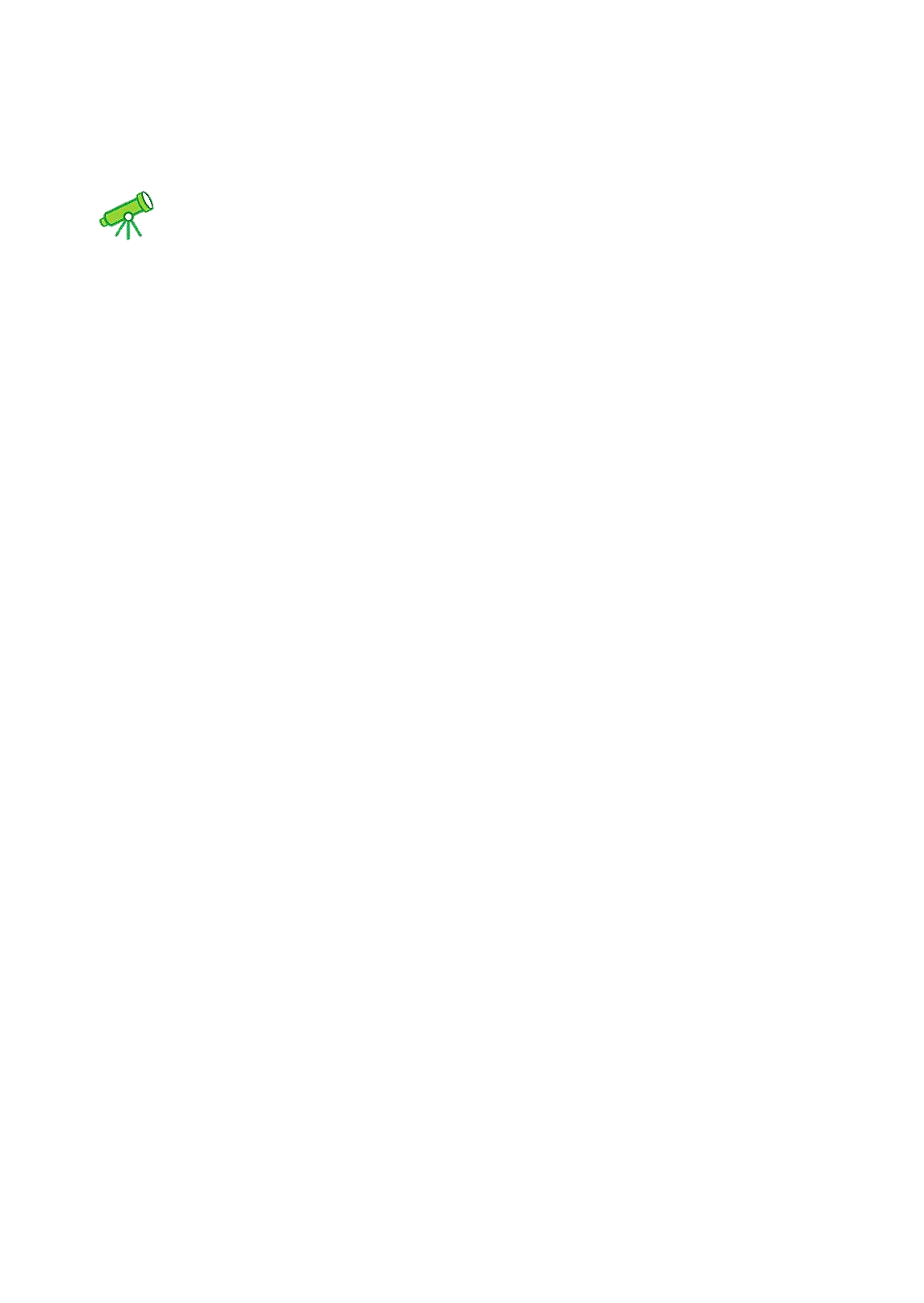 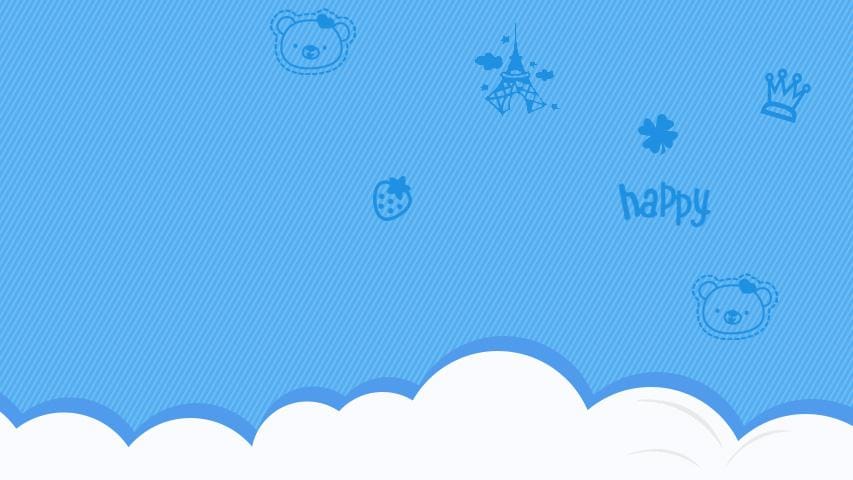 Hoạt động 1: Chỉ ra những biểu hiện thân thiện với bạn bè
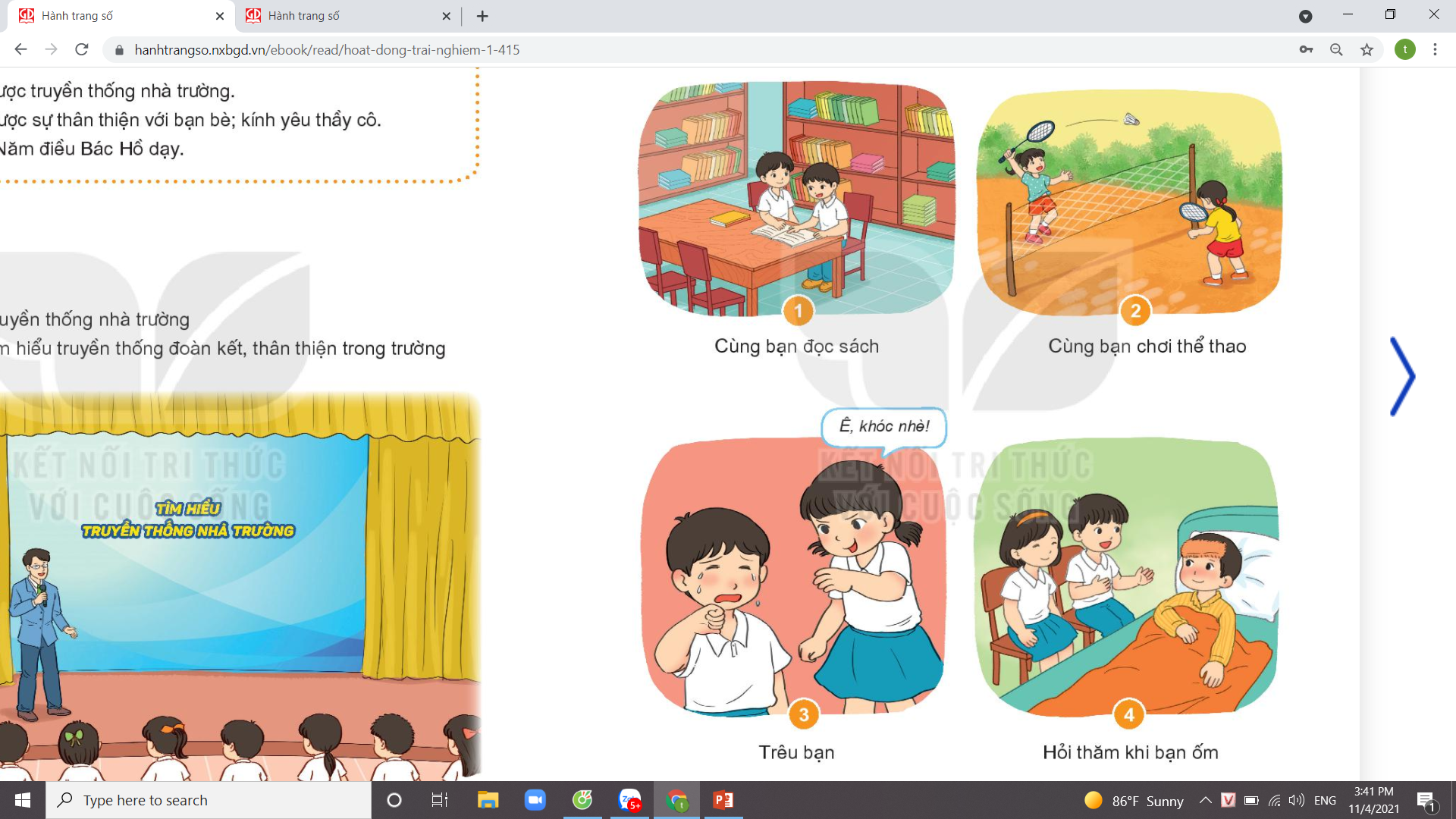 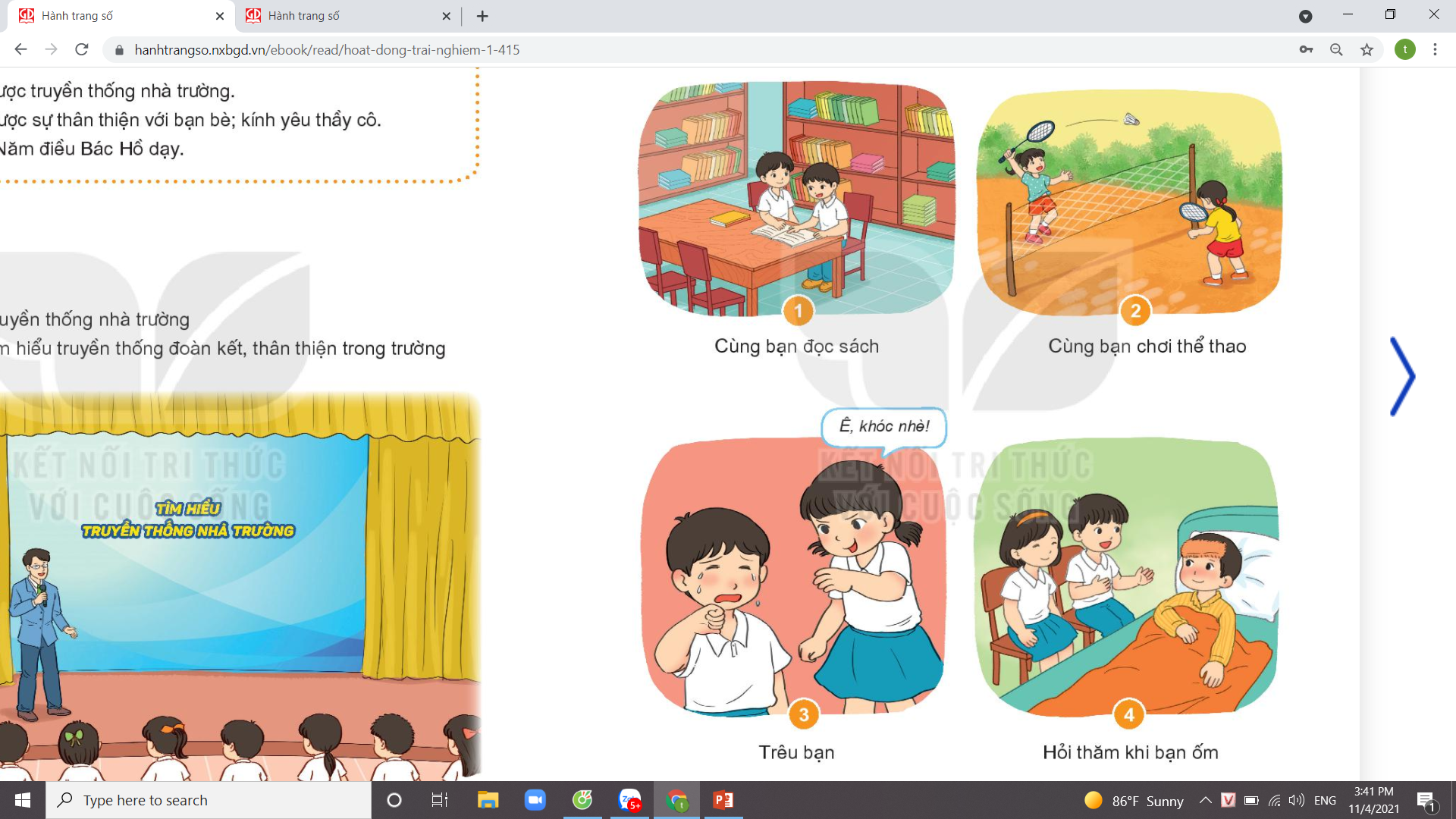 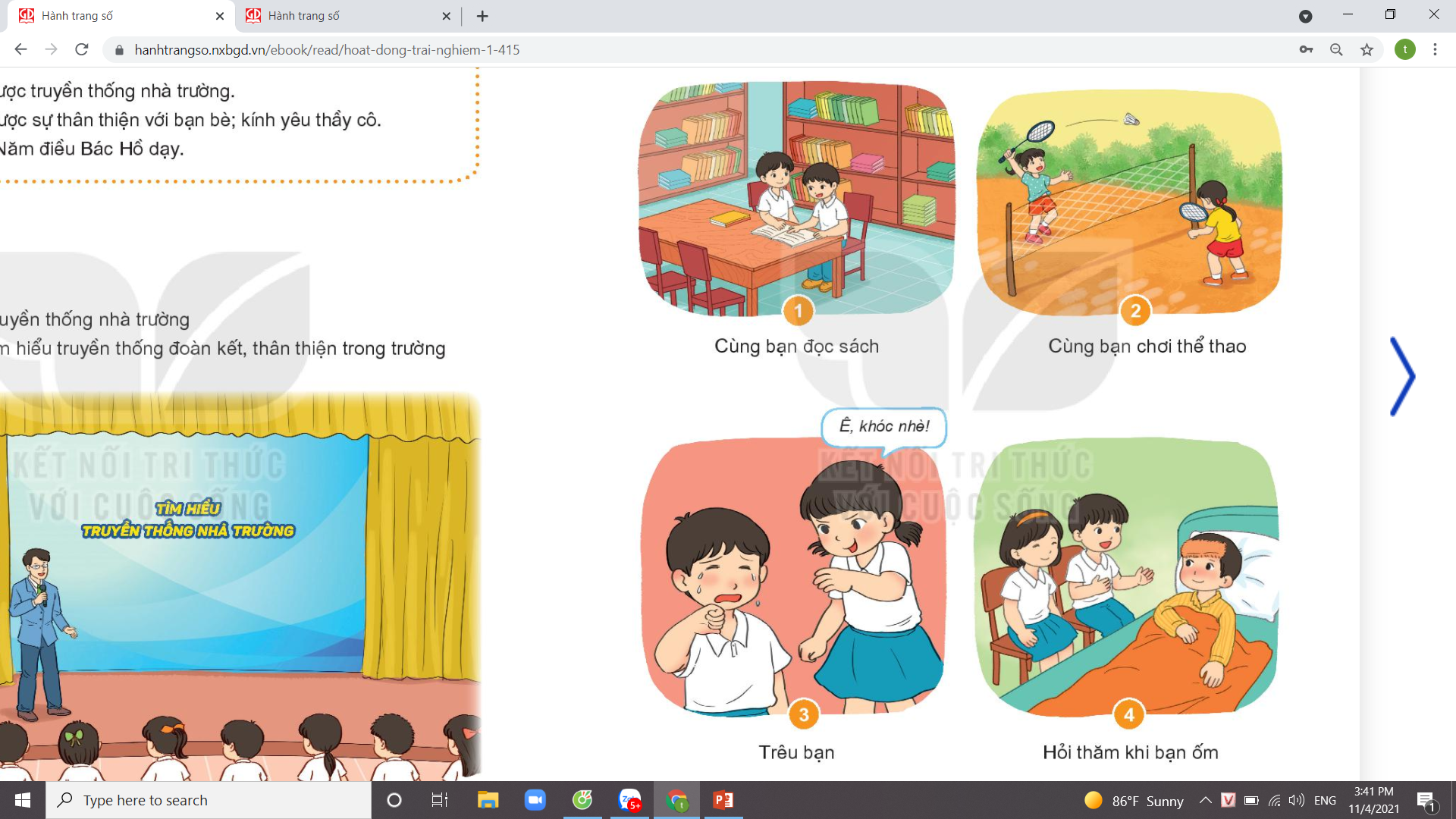 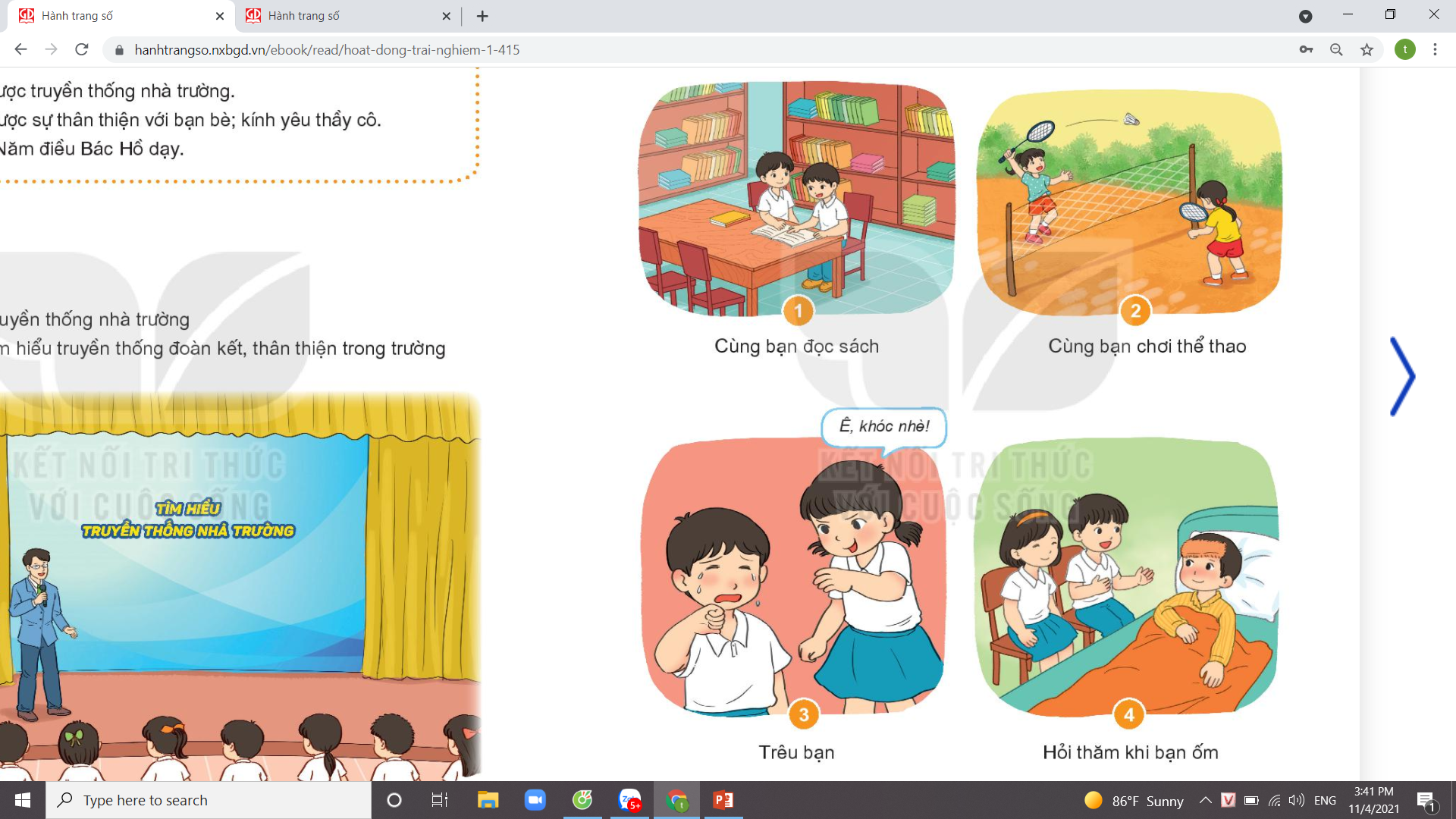 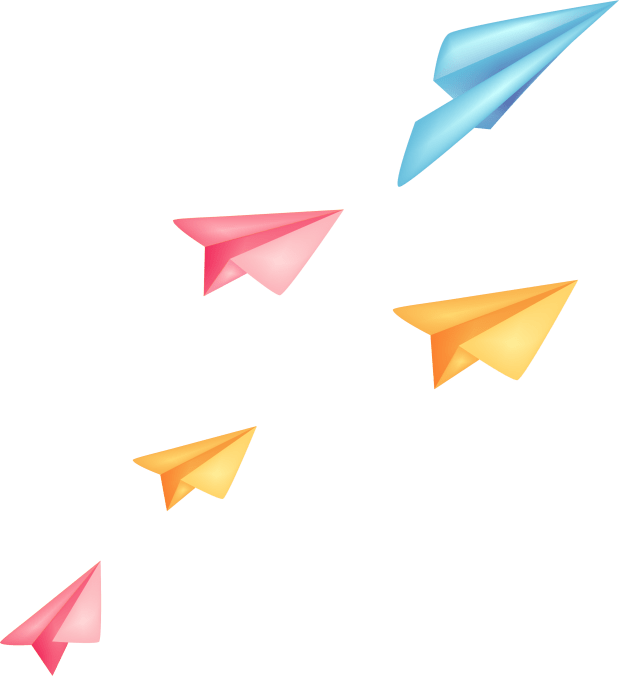 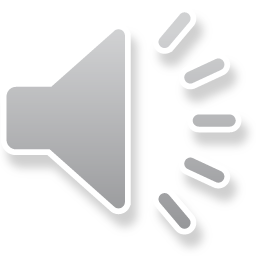 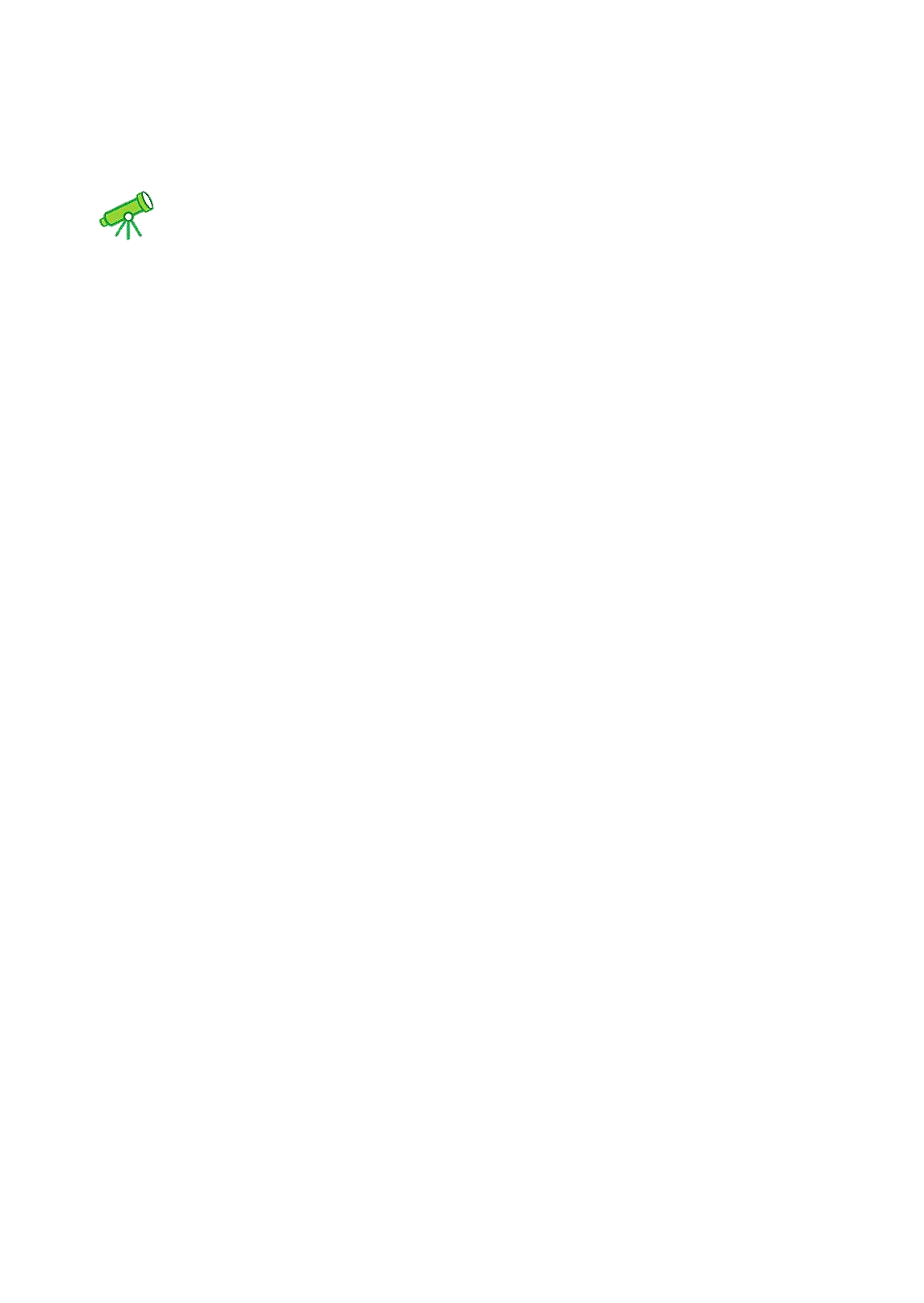 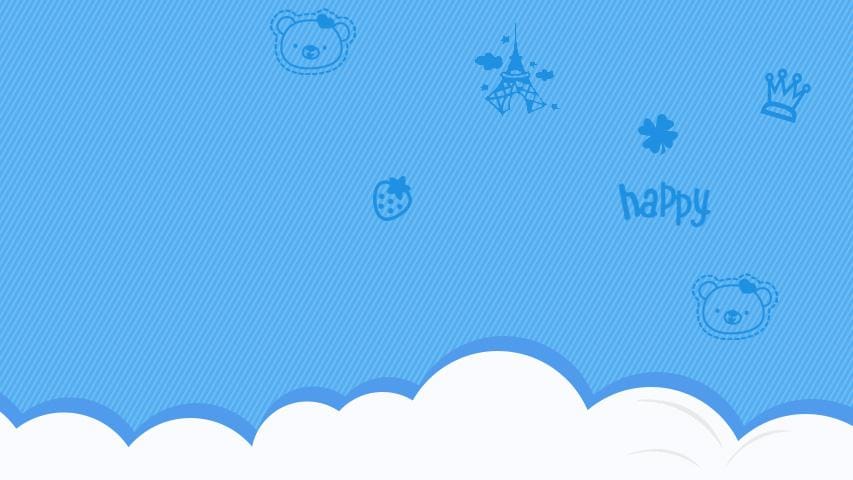 Hoạt động 1: Chỉ ra những biểu hiện thân thiện với bạn bè
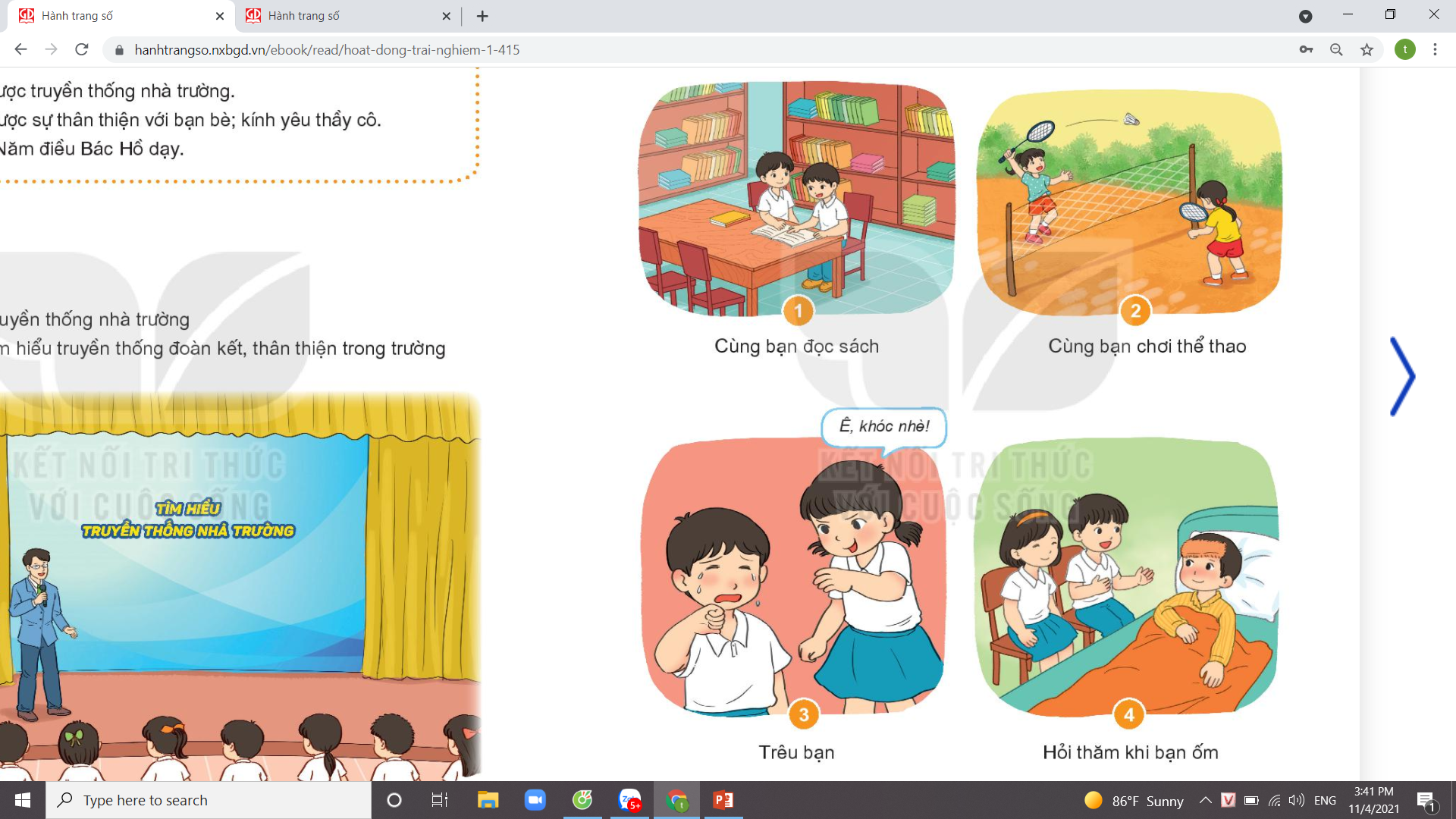 Tranh có những ai? 
Hai bạn đang làm gì?
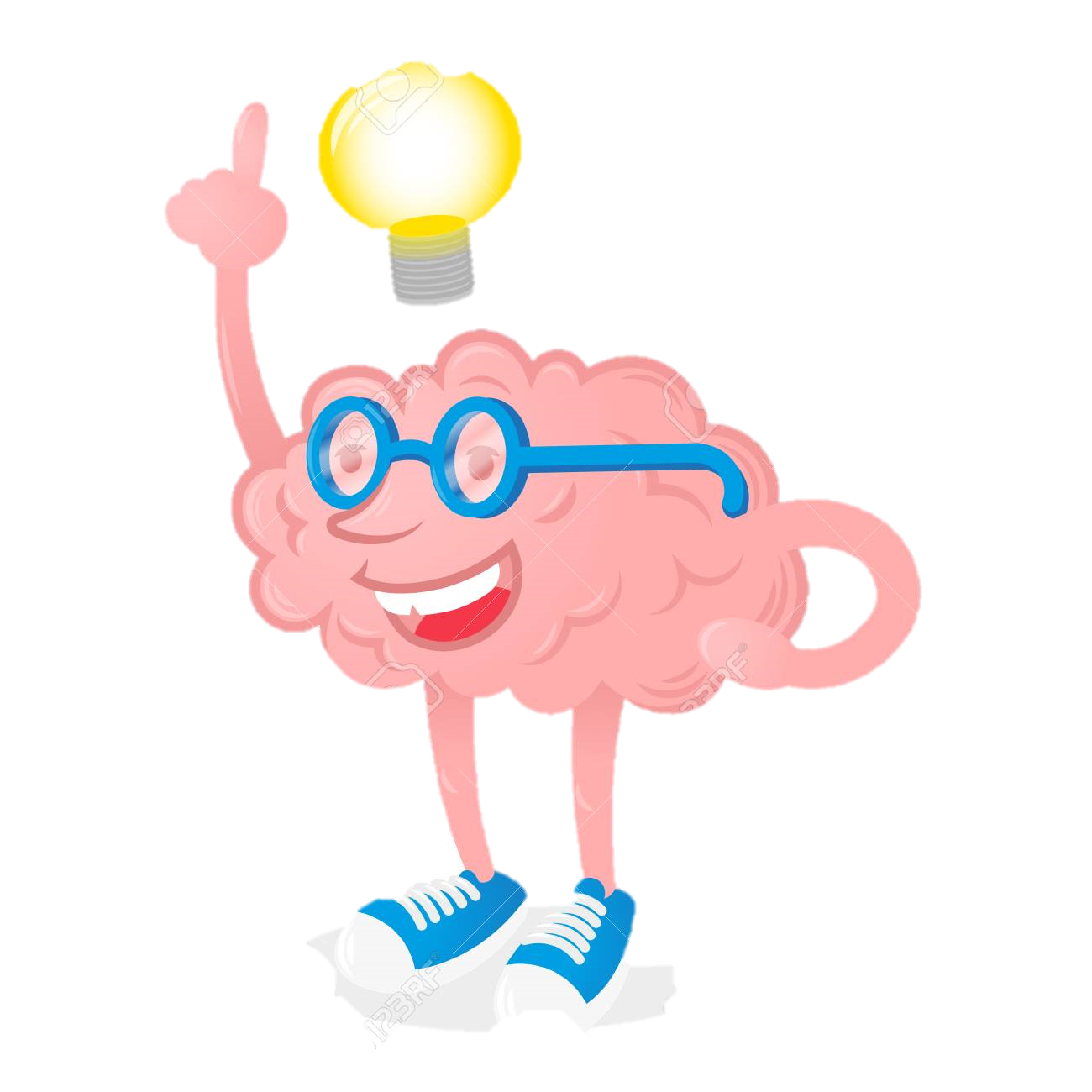 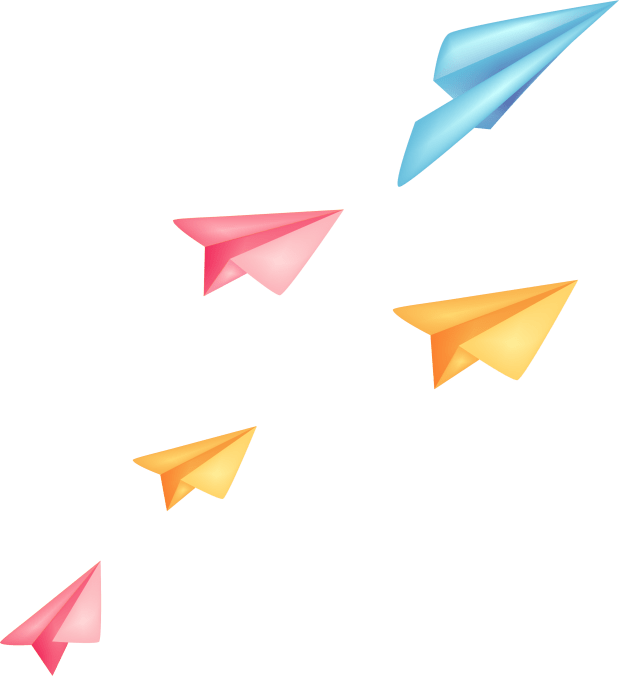 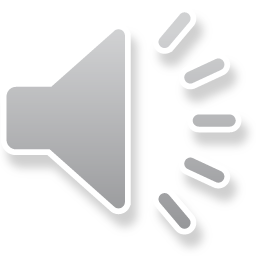 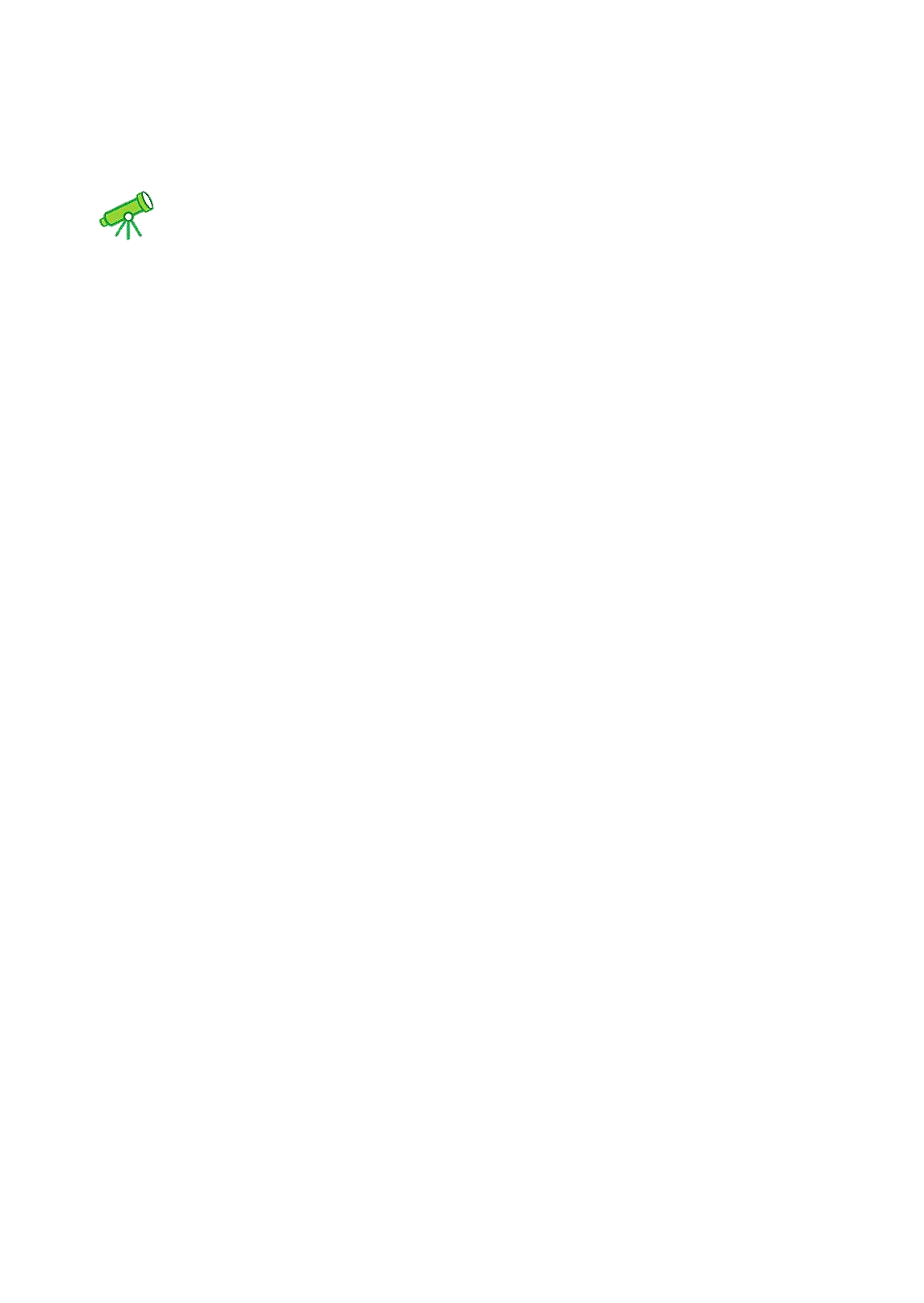 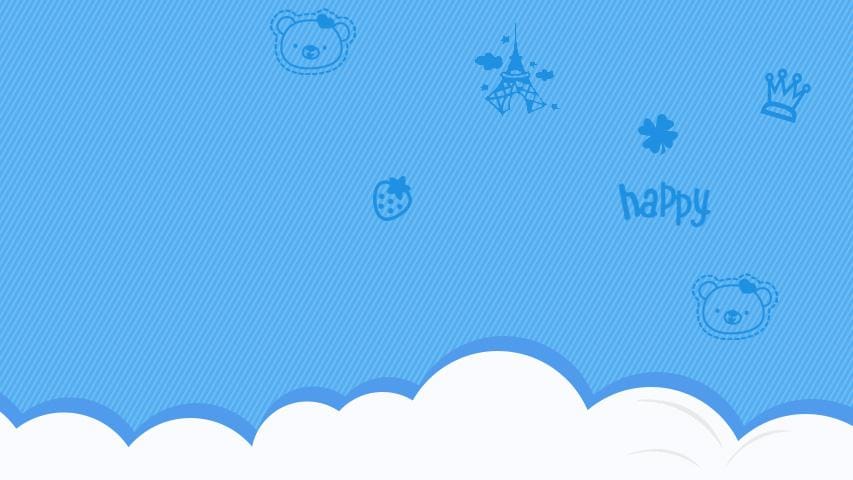 Hoạt động 1: Chỉ ra những biểu hiện thân thiện với bạn bè
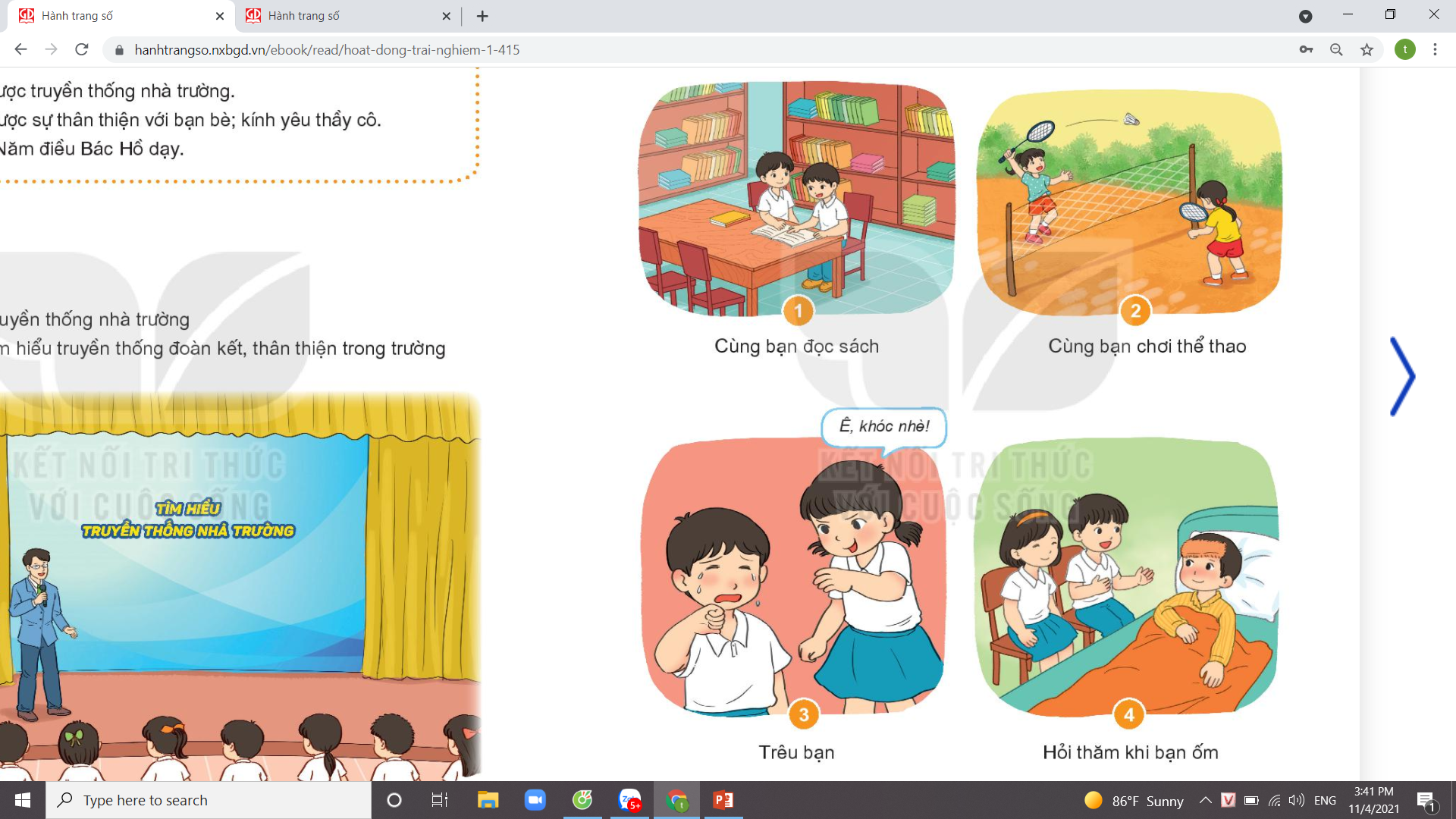 Tranh có những ai? 
Hai bạn đang làm gì cùng nhau?
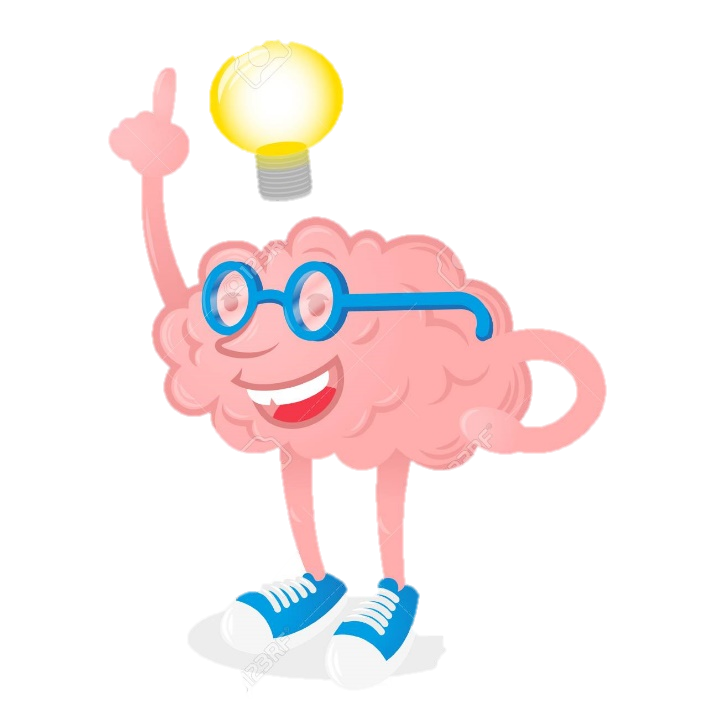 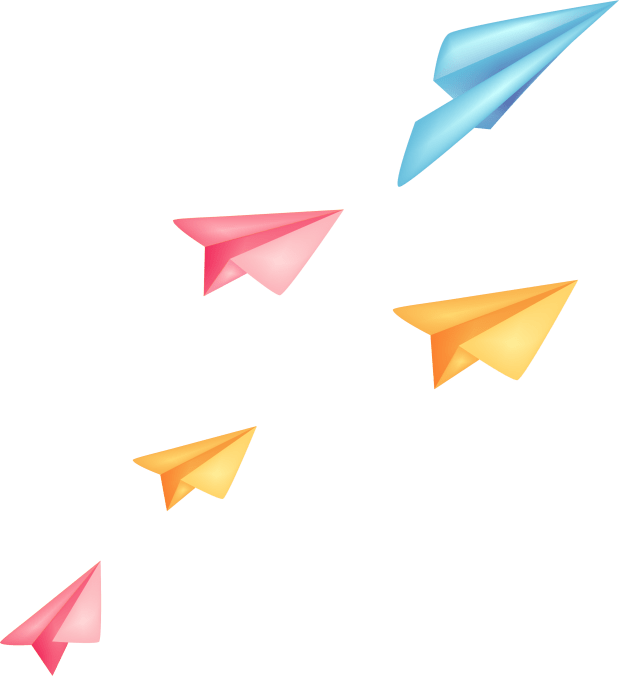 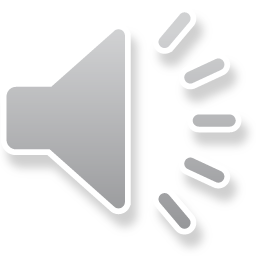 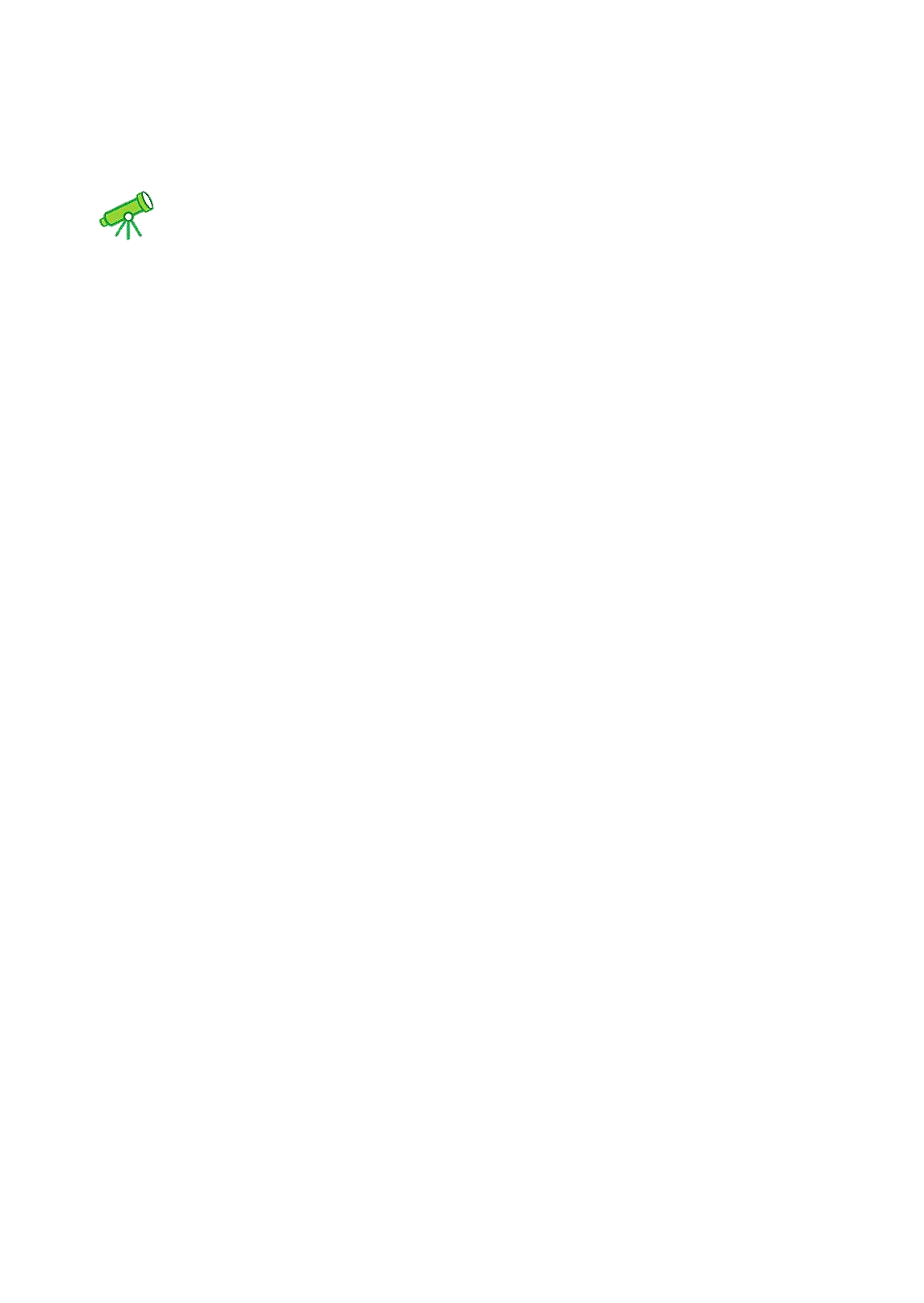 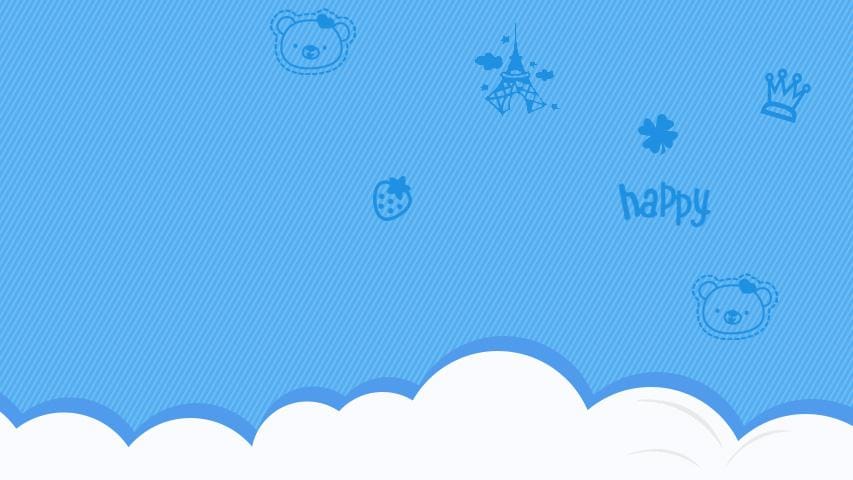 Hoạt động 1: Chỉ ra những biểu hiện thân thiện với bạn bè
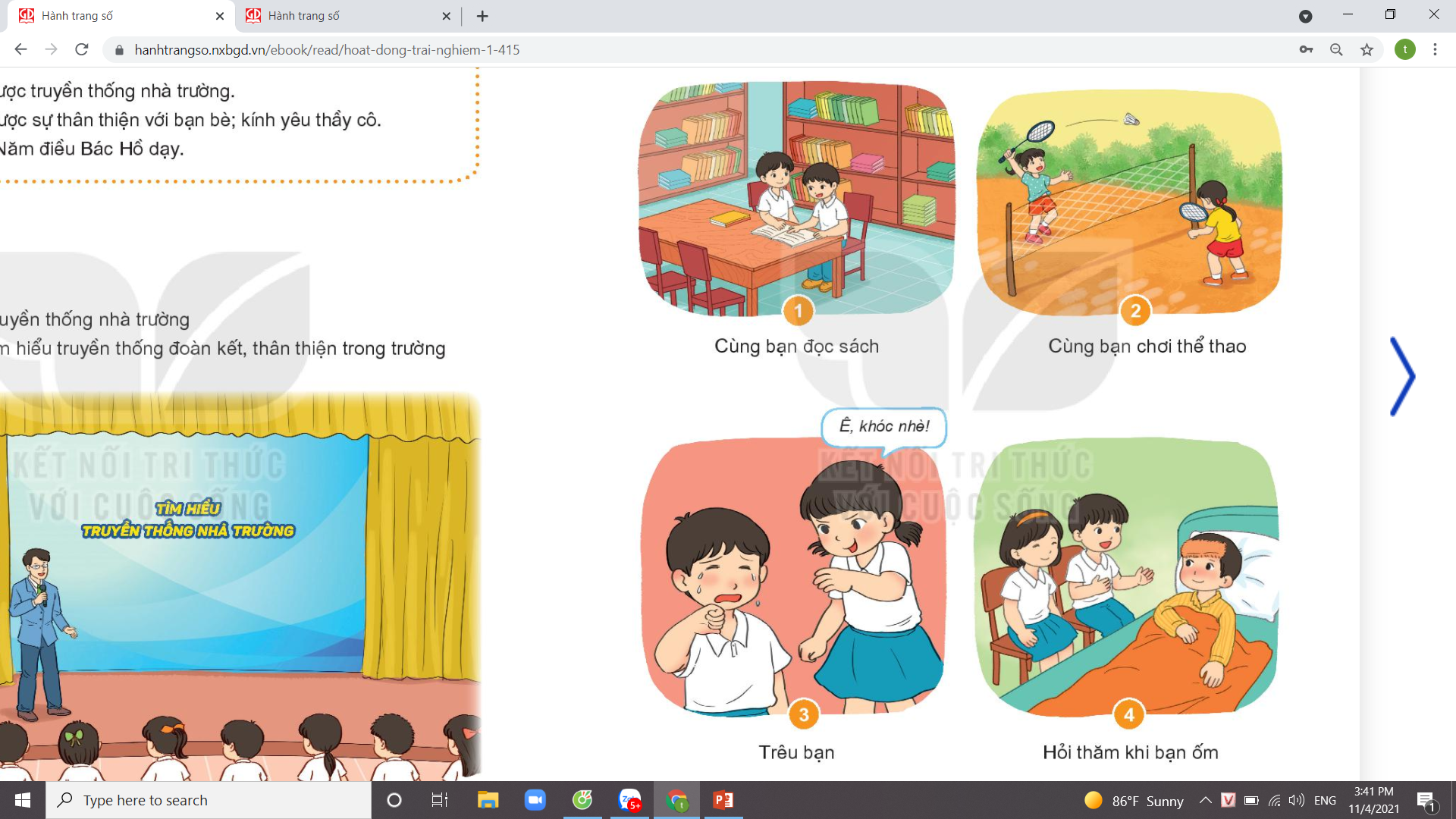 Tranh có ai? 
Bạn nam thế nào?
Bạn nữ nói gì với bạn nam?
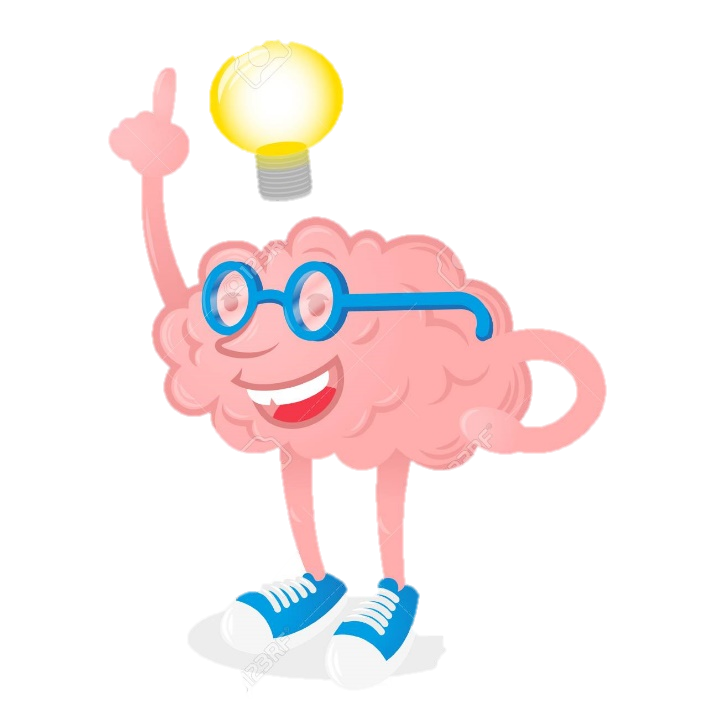 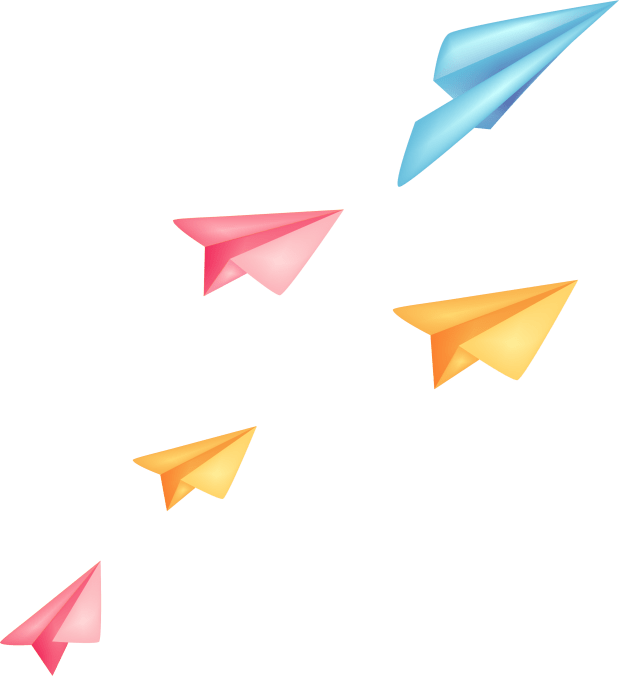 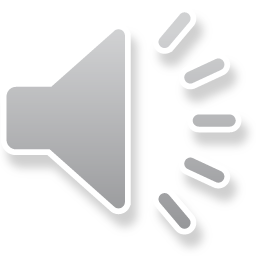 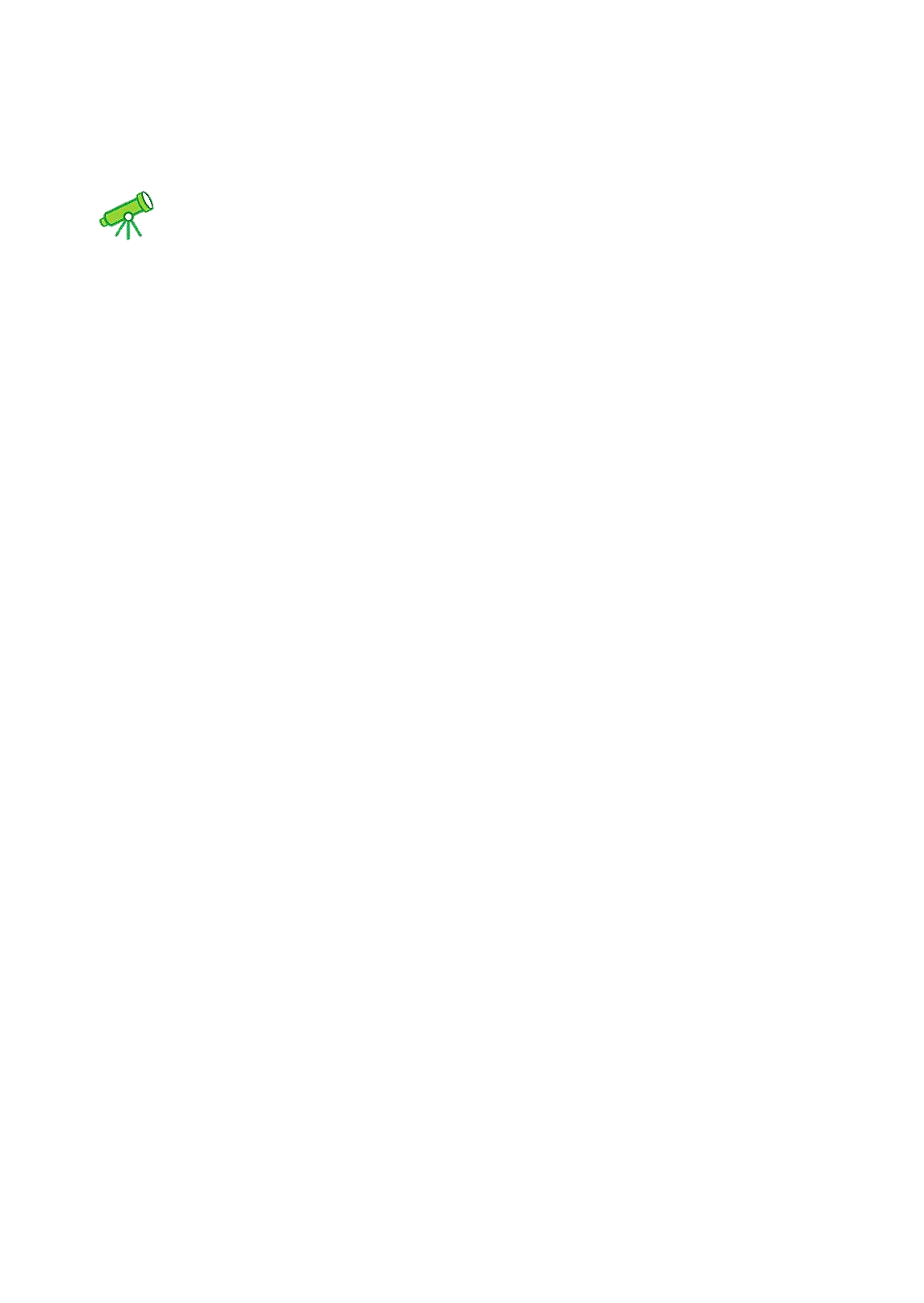 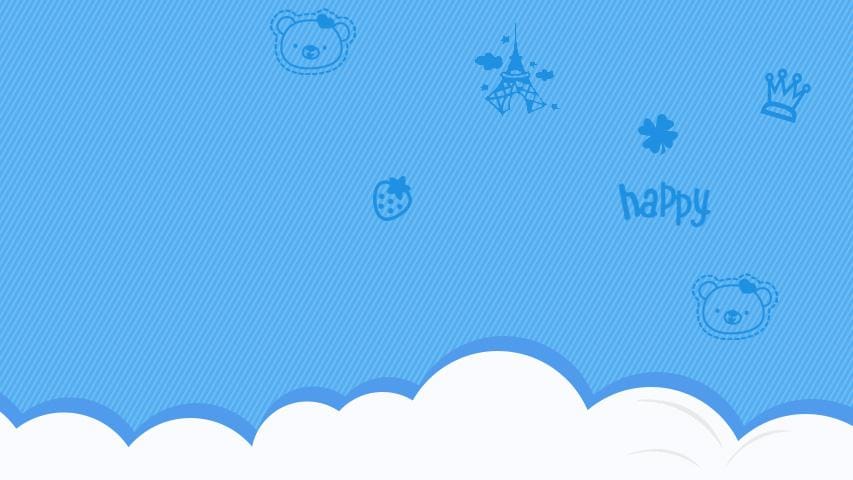 Hoạt động 1: Chỉ ra những biểu hiện thân thiện với bạn bè
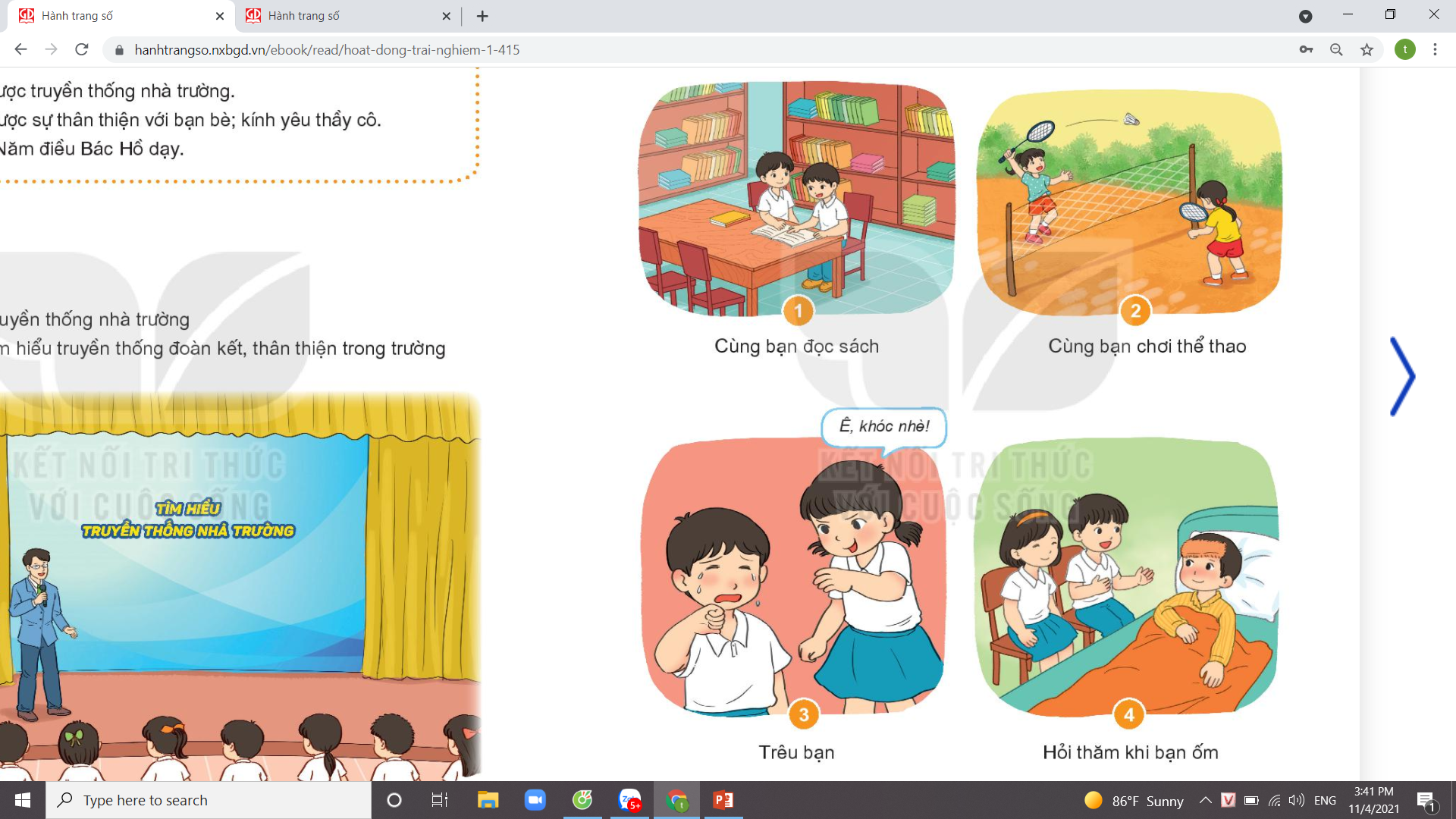 Tranh có những ai? 
Bạn nằm trên giường bị sao?
Hai bạn đến làm gì?
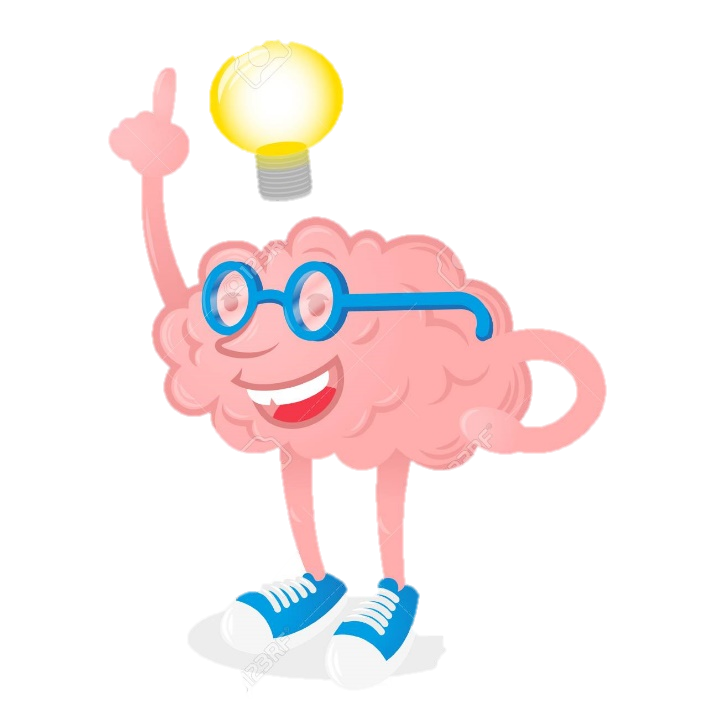 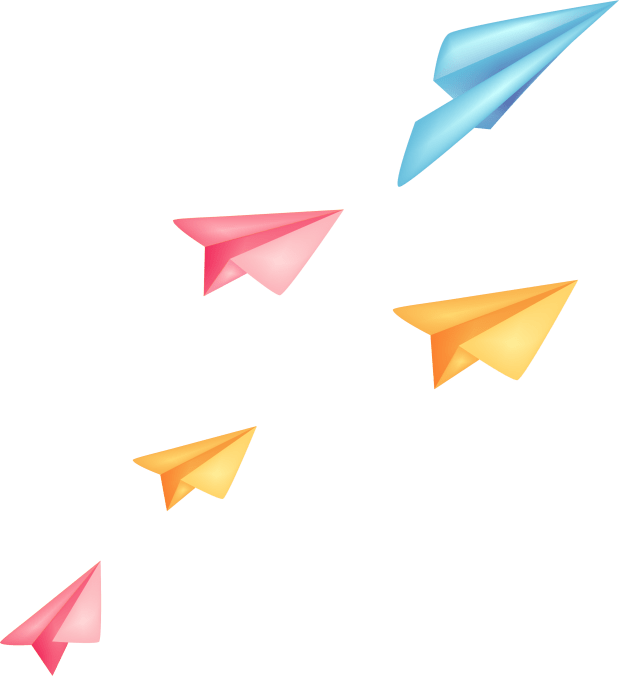 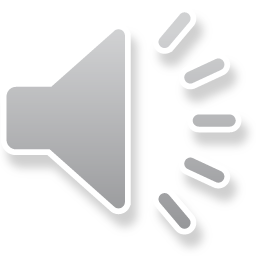 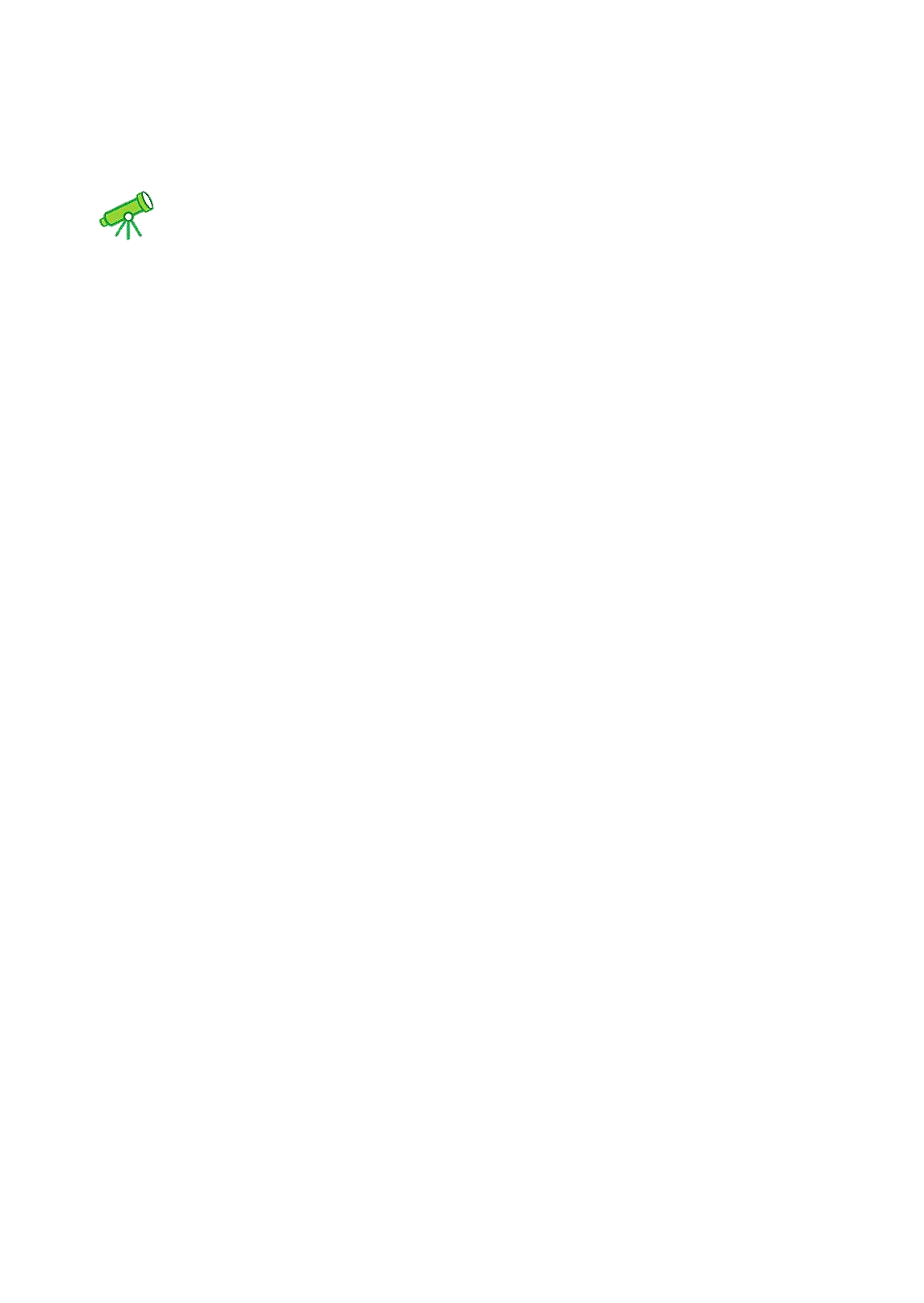 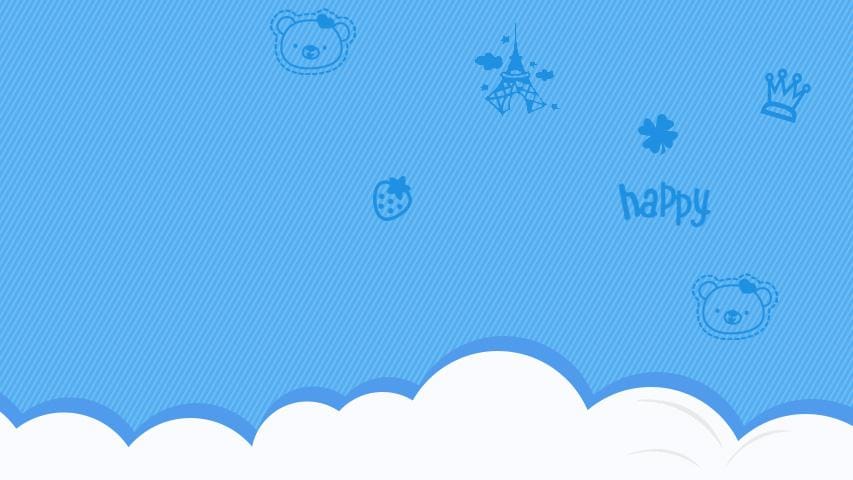 Hoạt động 1: Chỉ ra những biểu hiện thân thiện với bạn bè
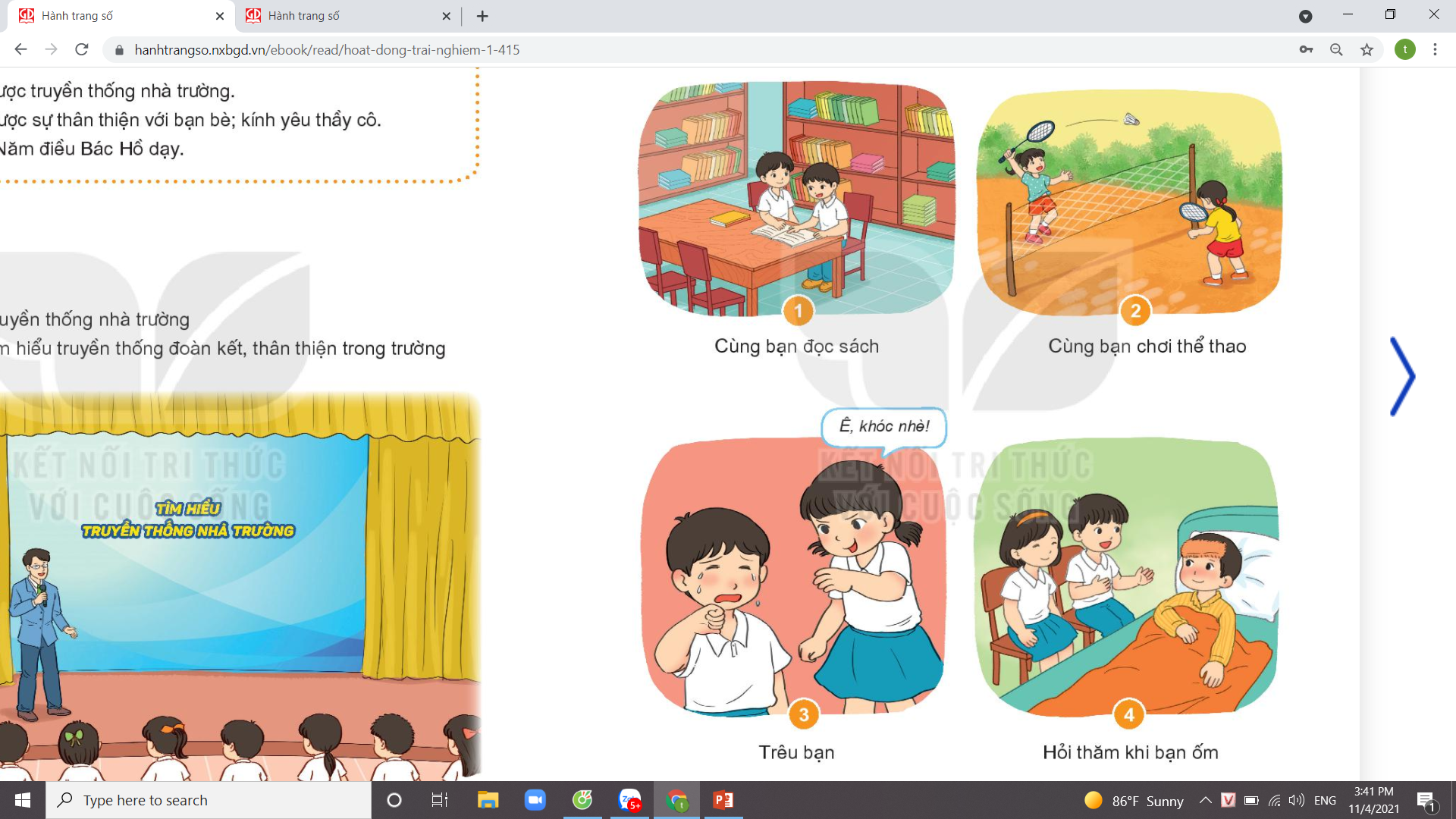 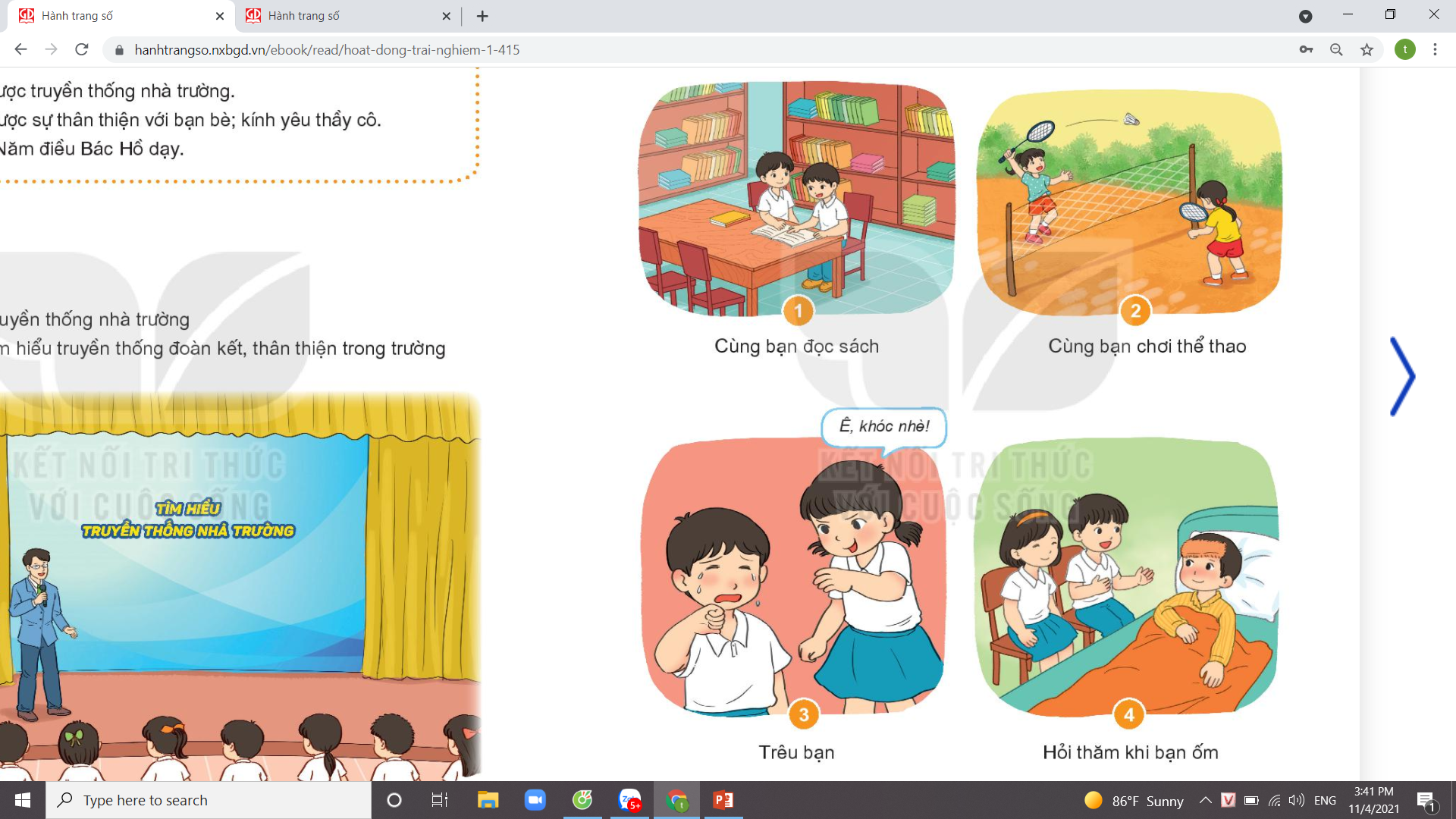 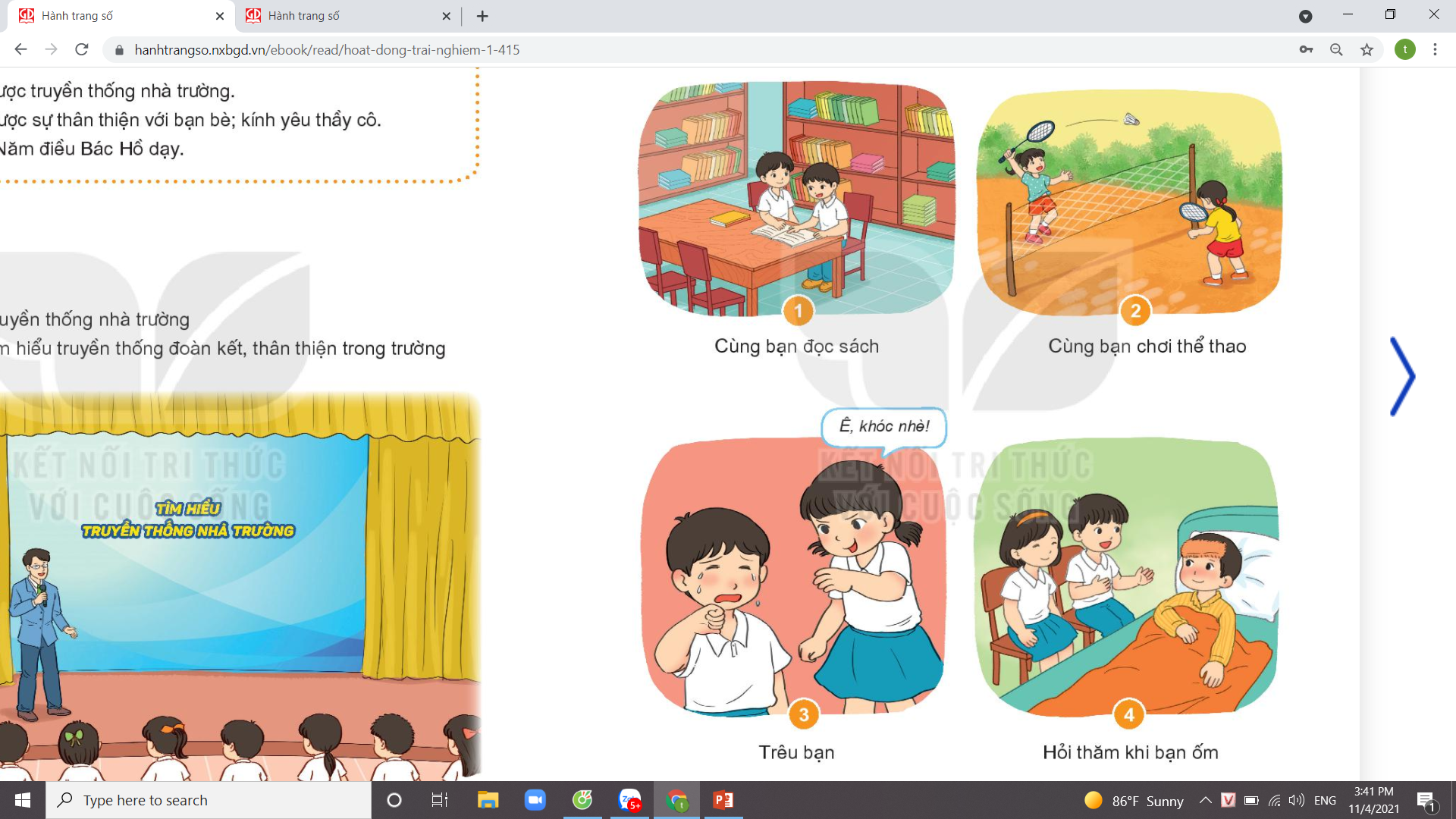 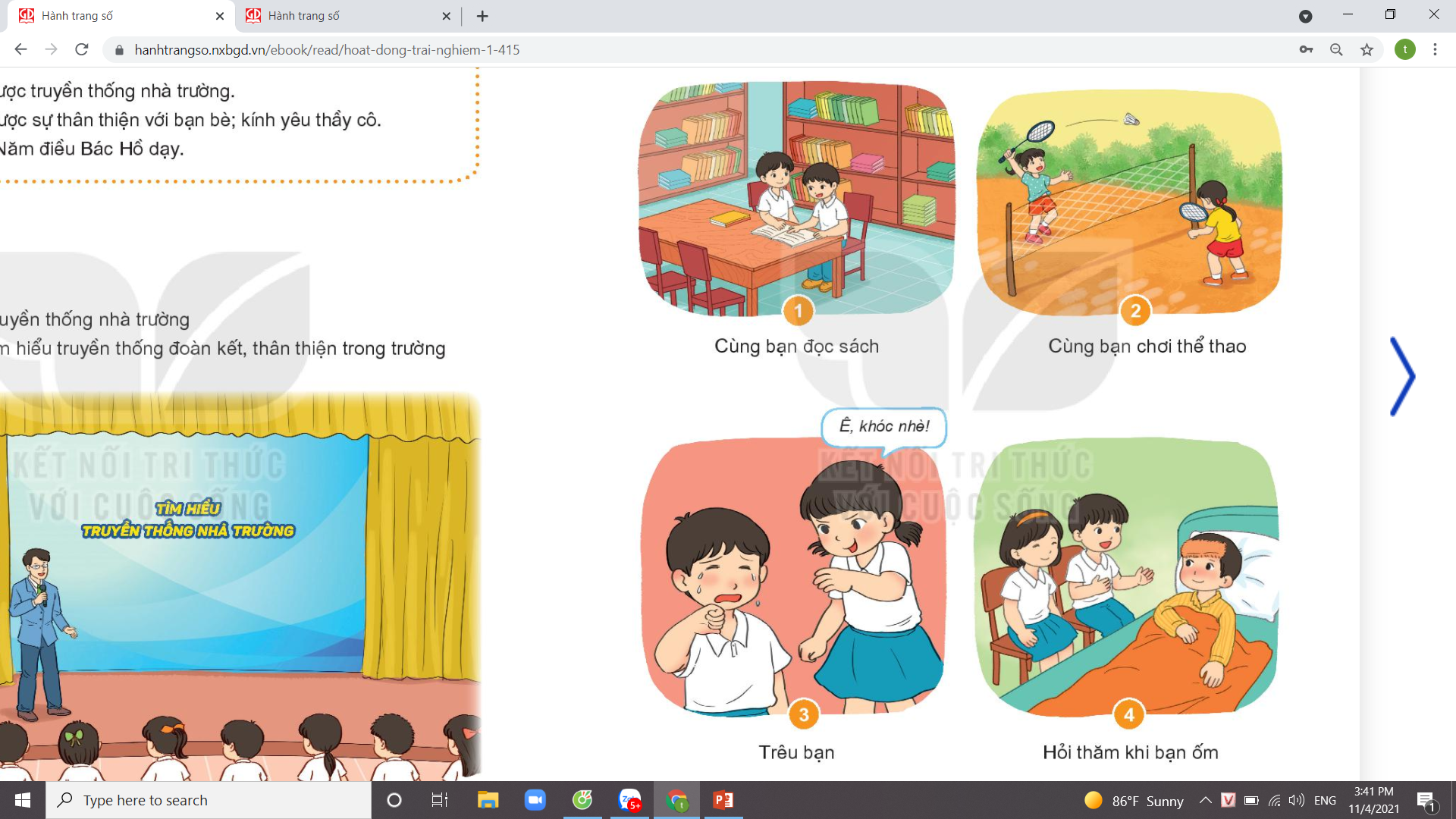 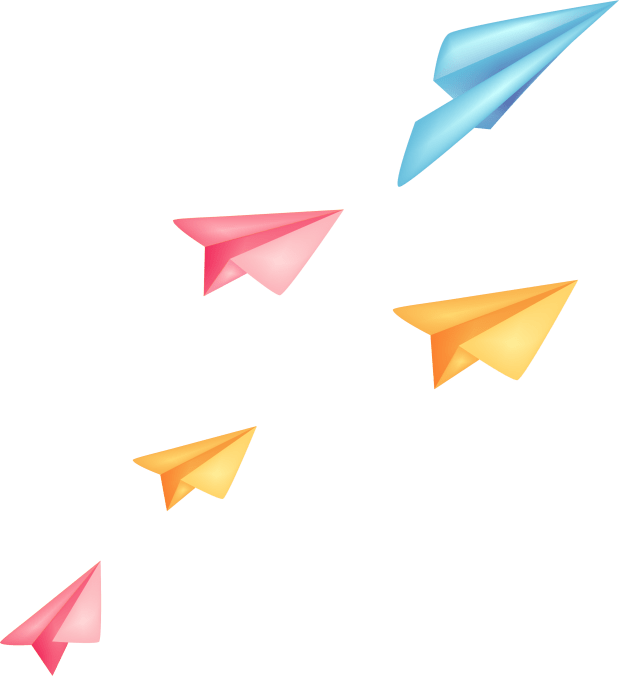 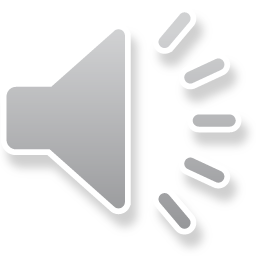 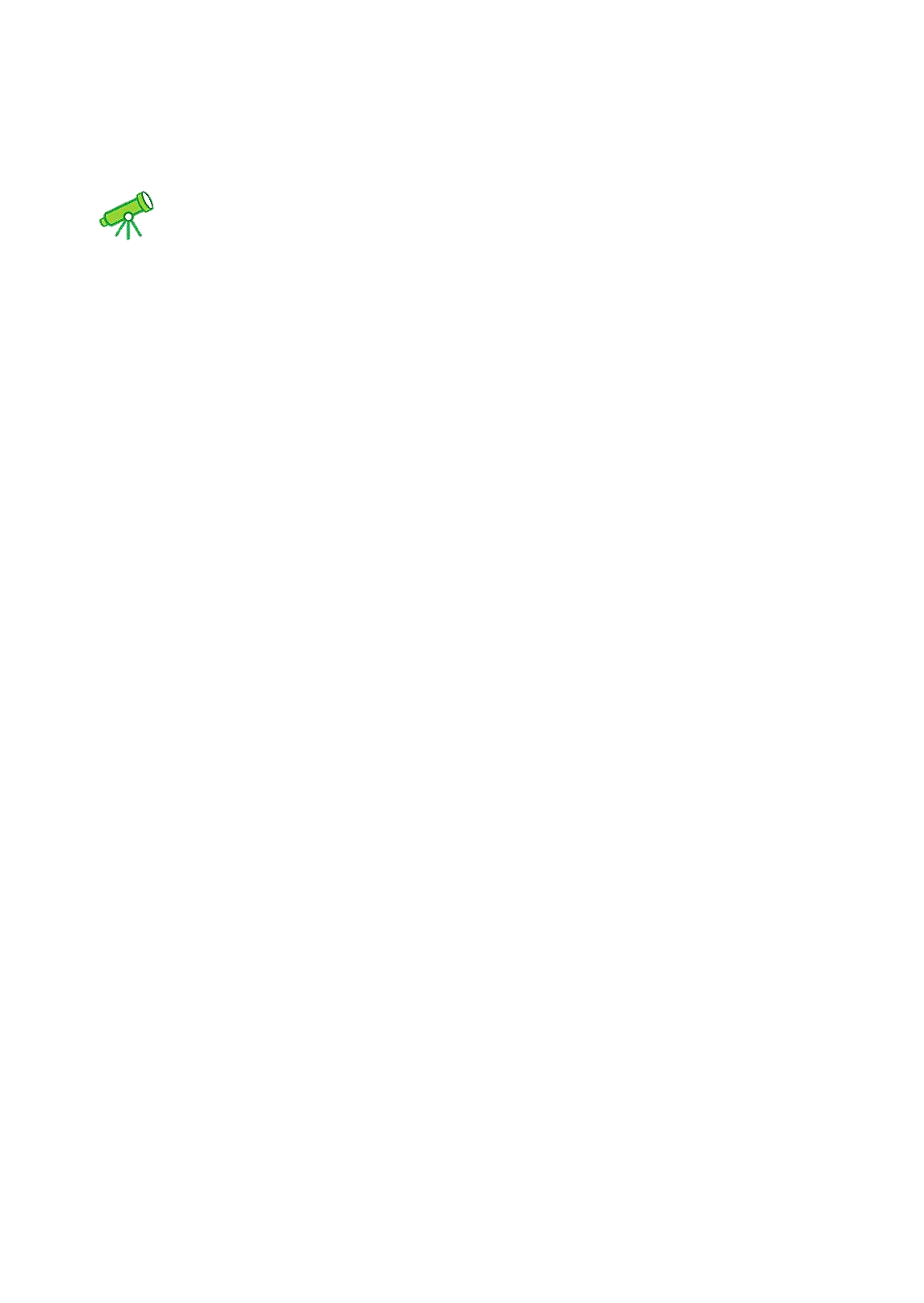 - Kể thêm những hoạt động thân thiện mà em biết.
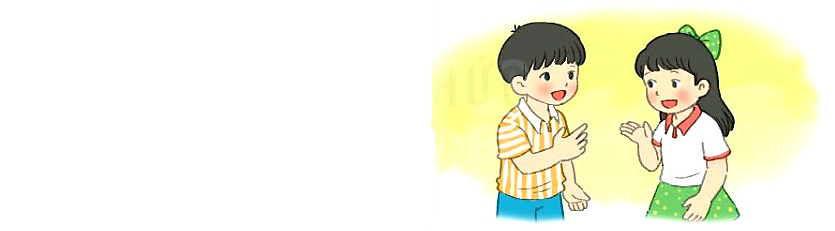 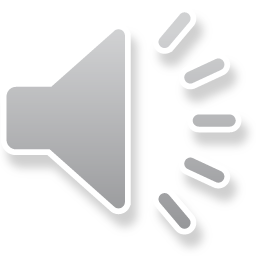 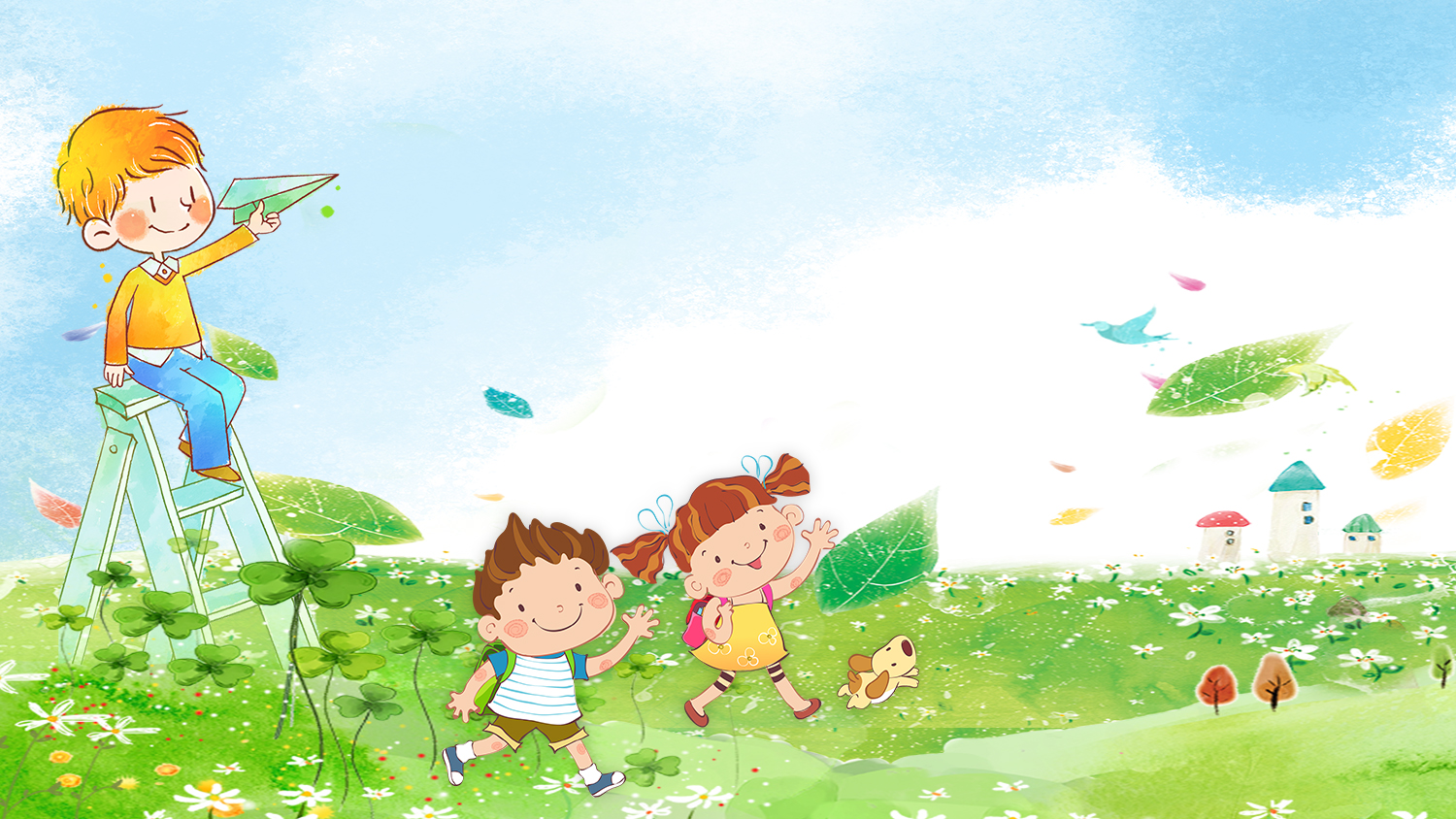 Thư giãn
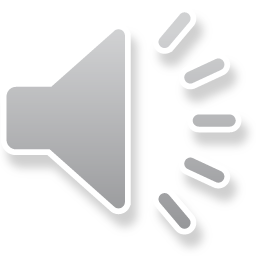 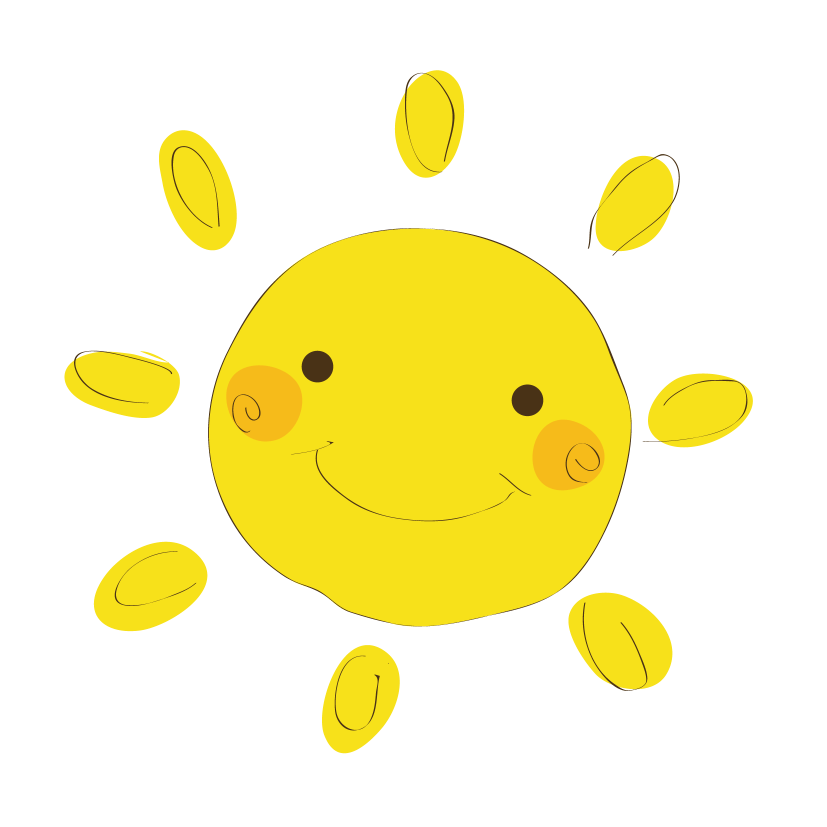 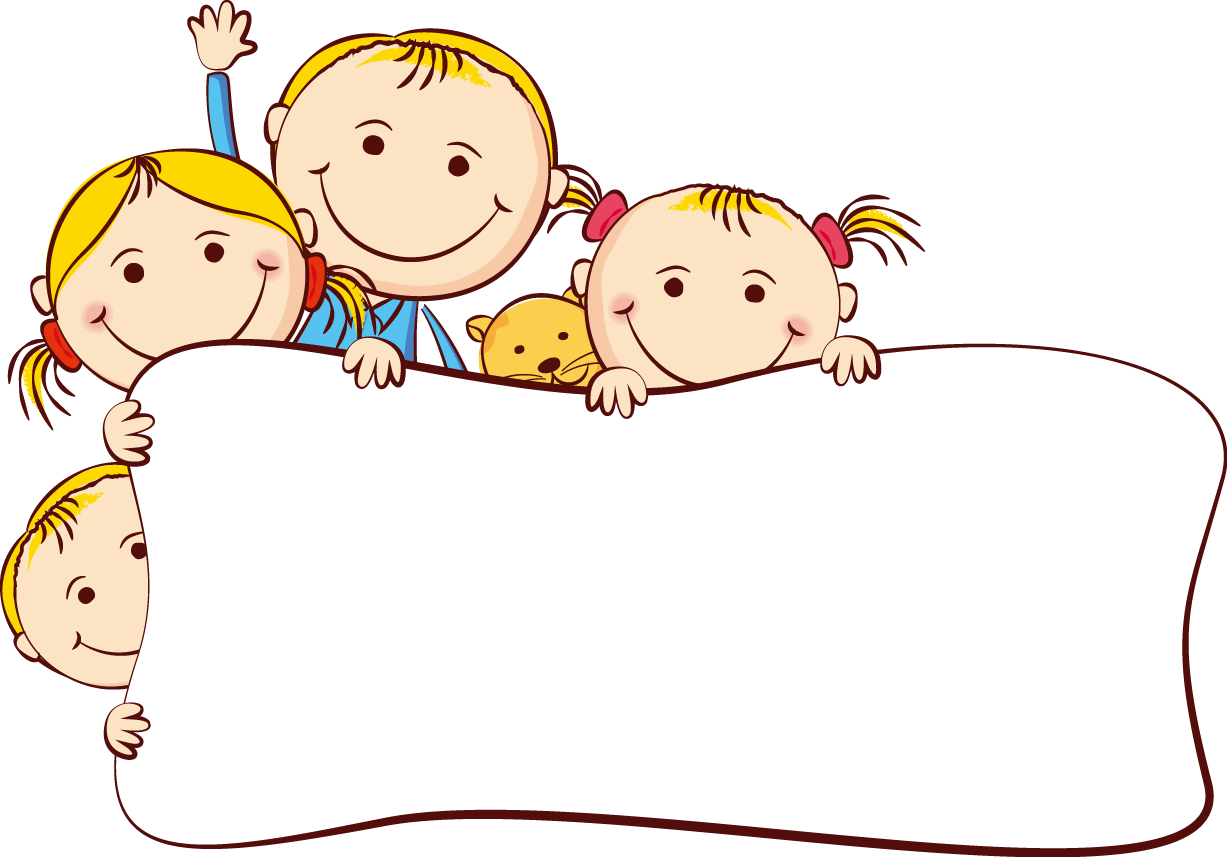 Thực hành
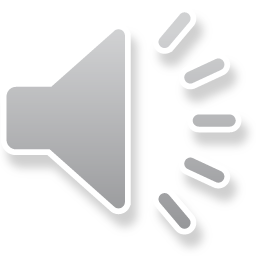 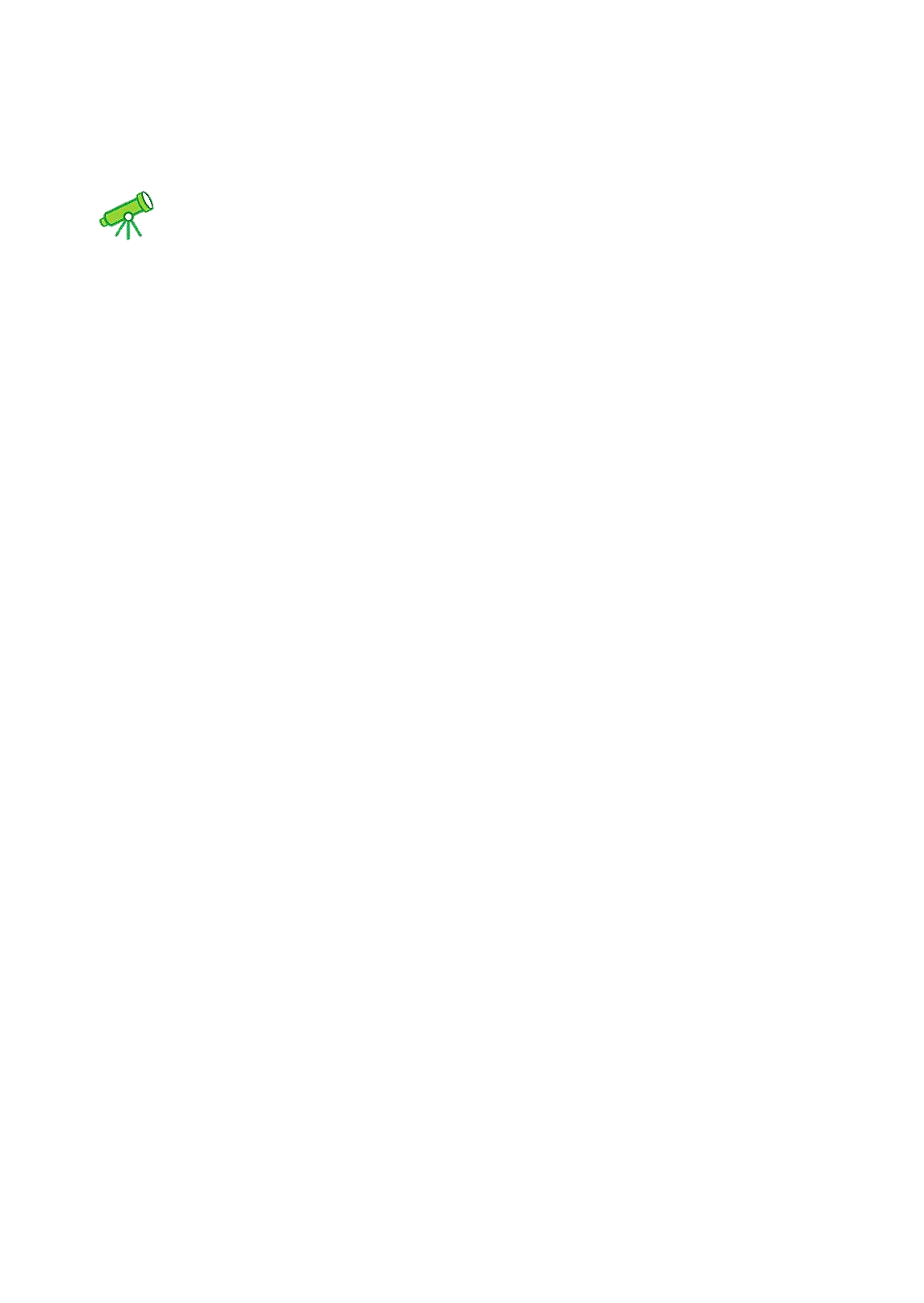 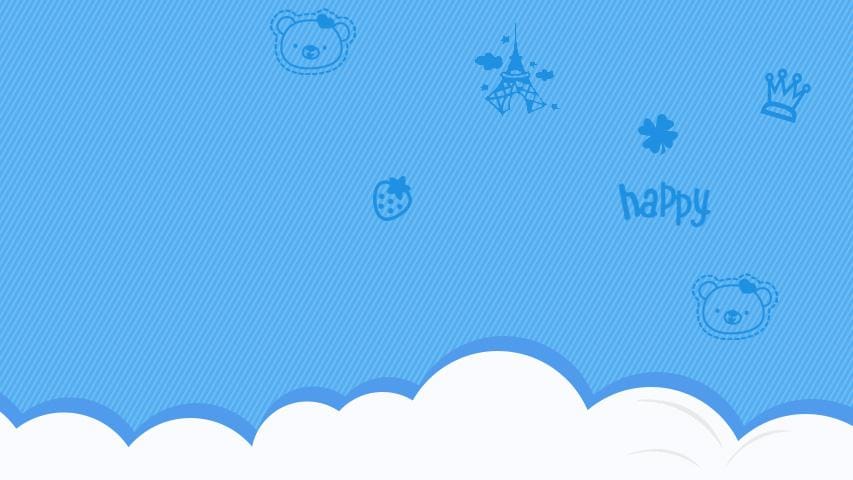 Hoạt động 2: Sắm vai xử lí tình huống
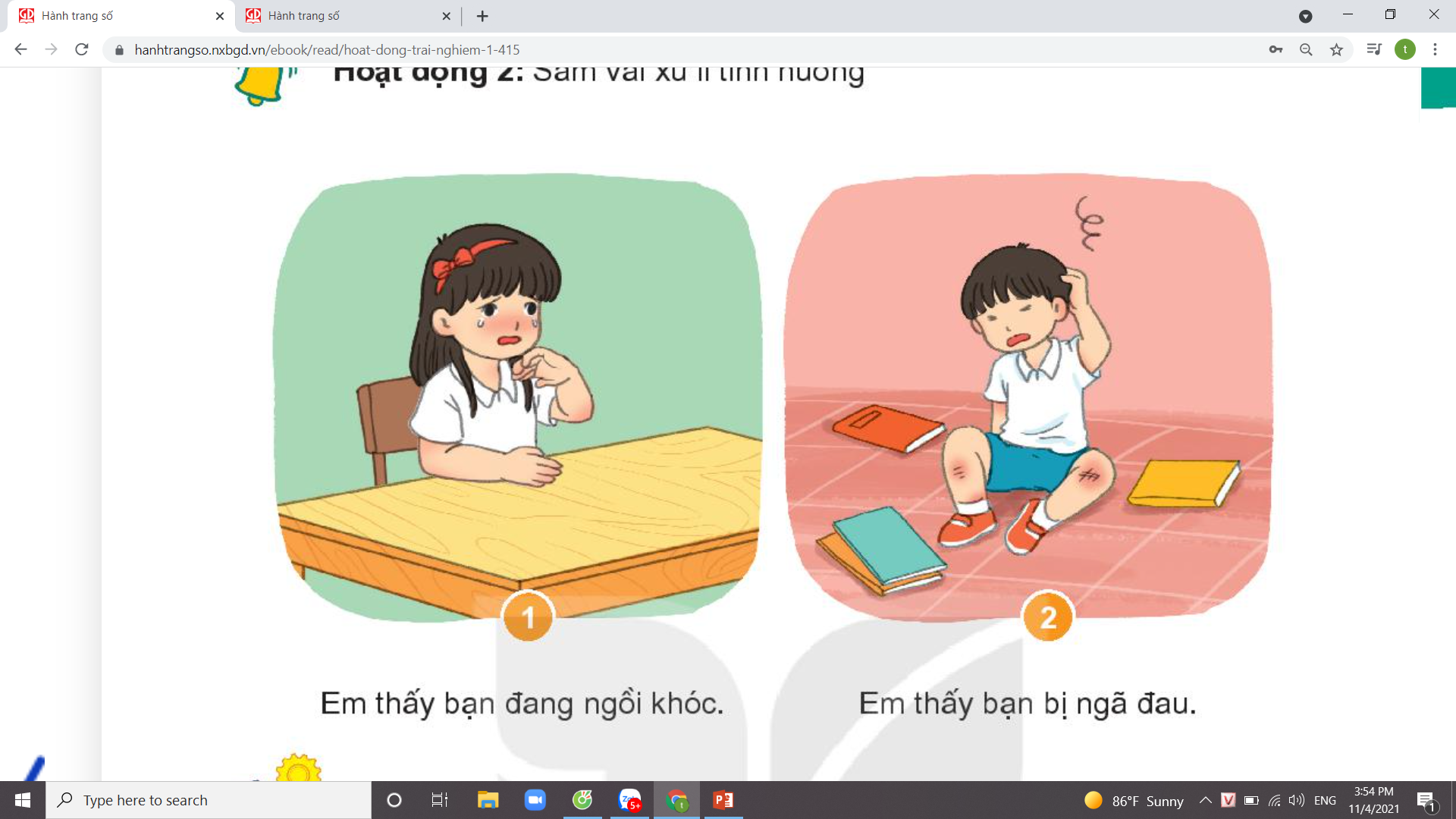 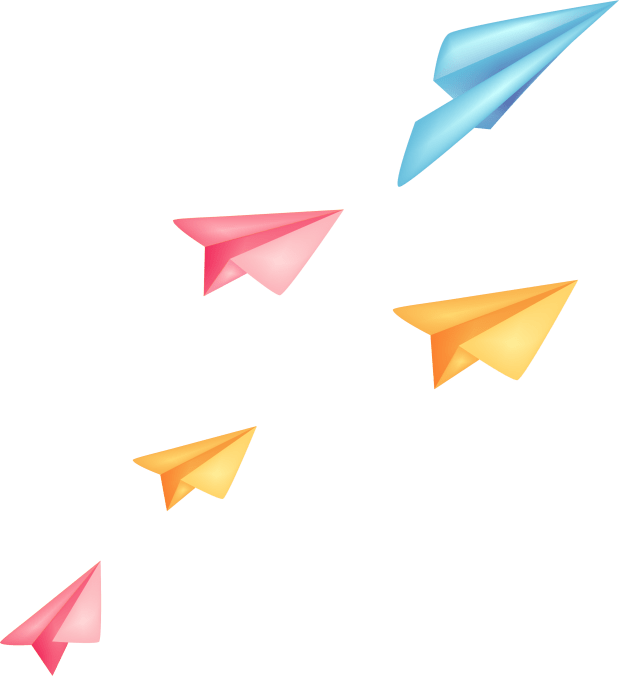 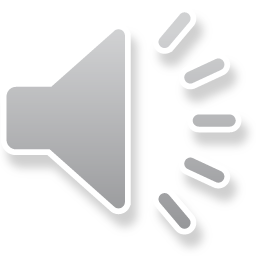 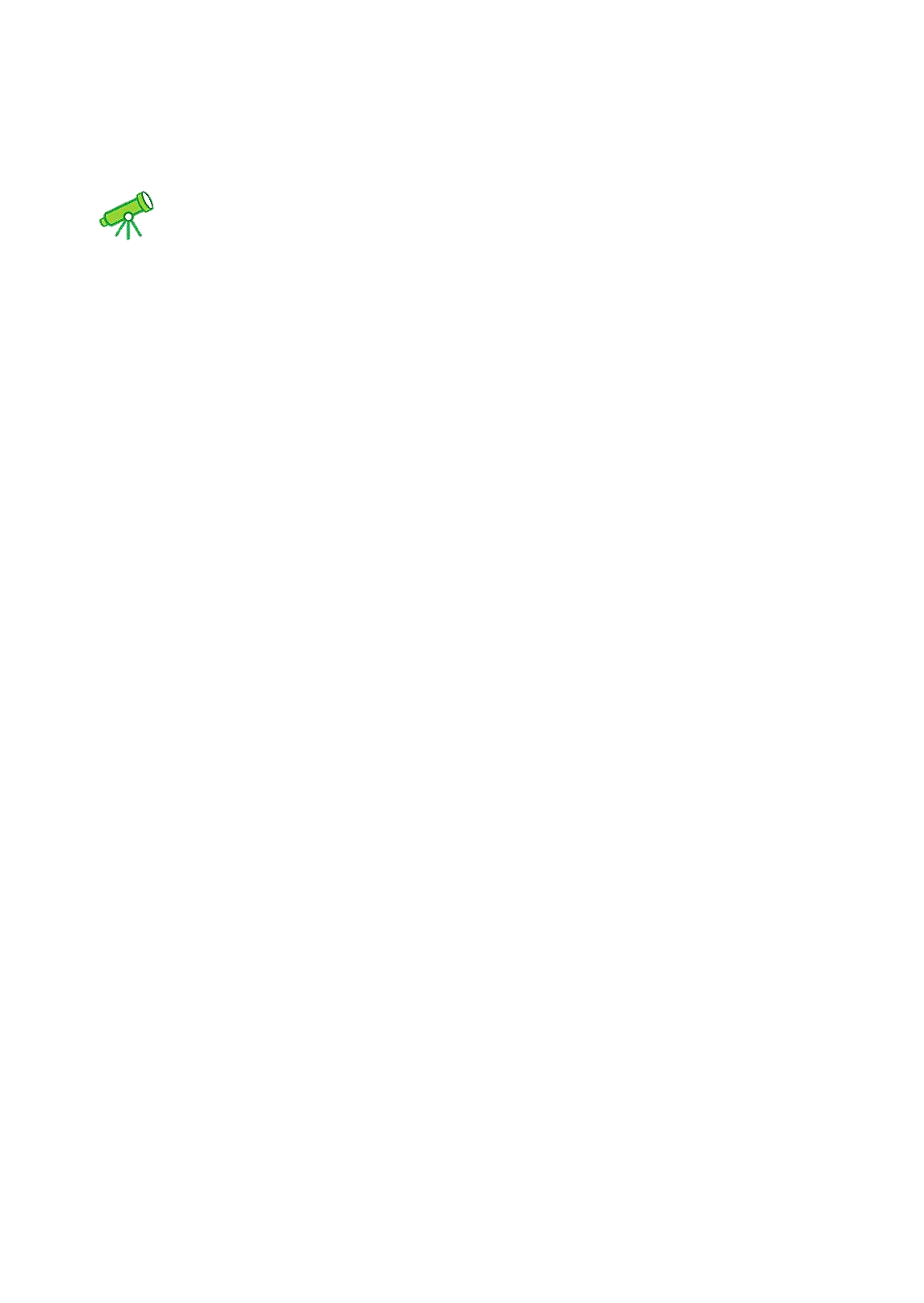 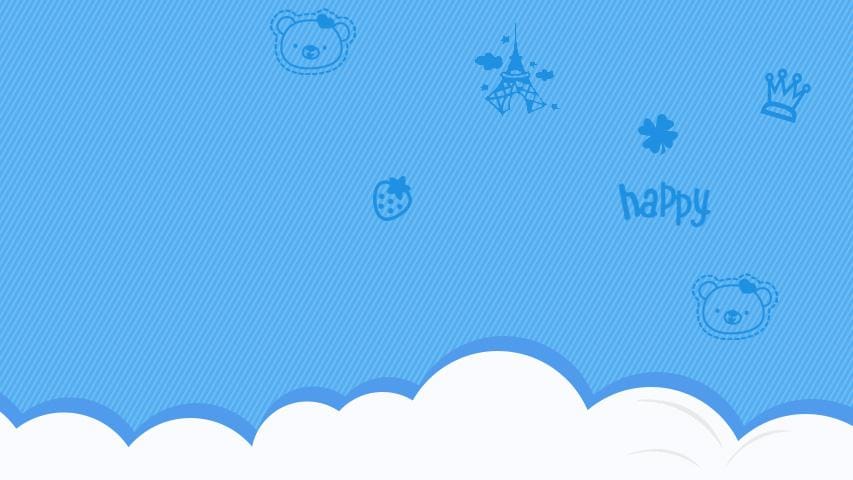 Hoạt động 2: Xử lí tình huống
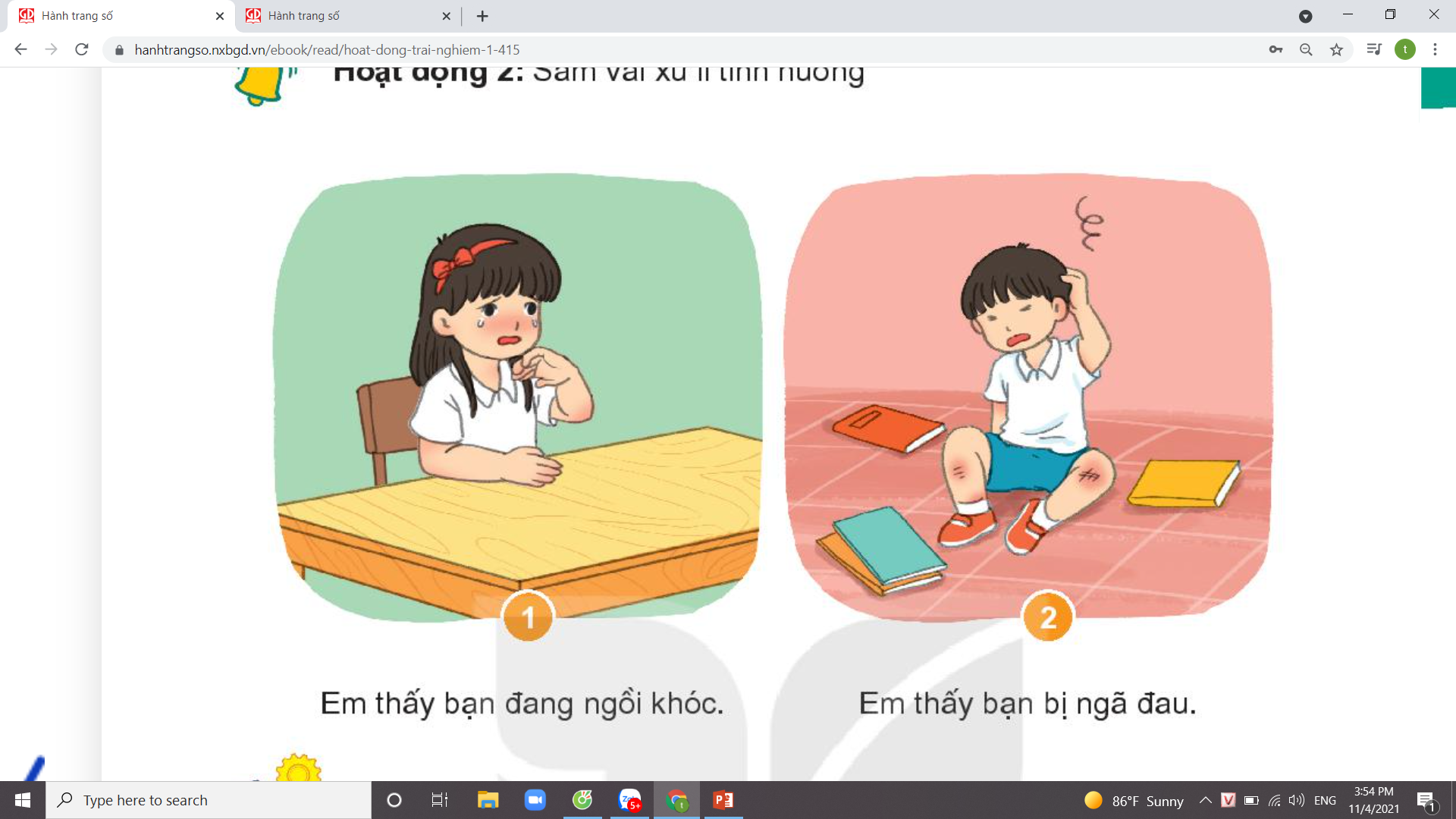 Bạn bị làm sao?
Em sẽ hỏi thăm bạn thế nào?
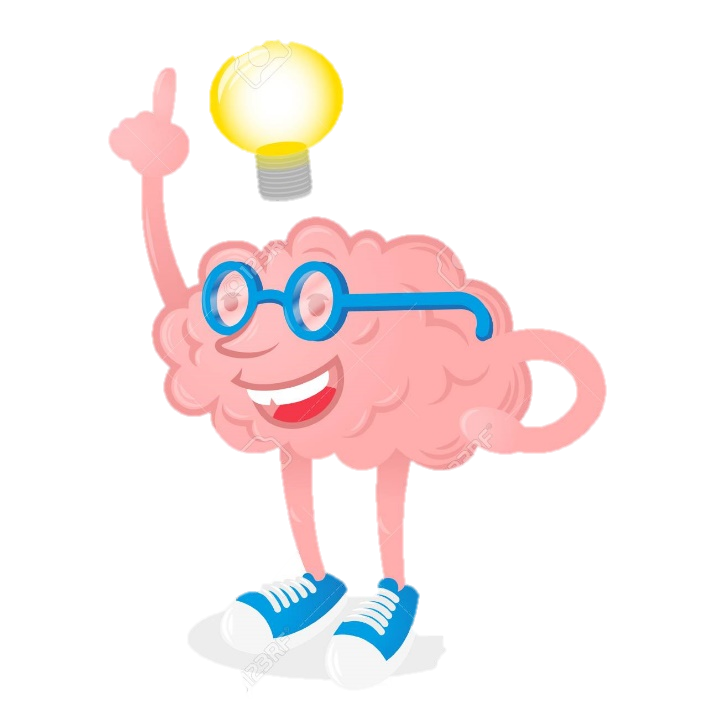 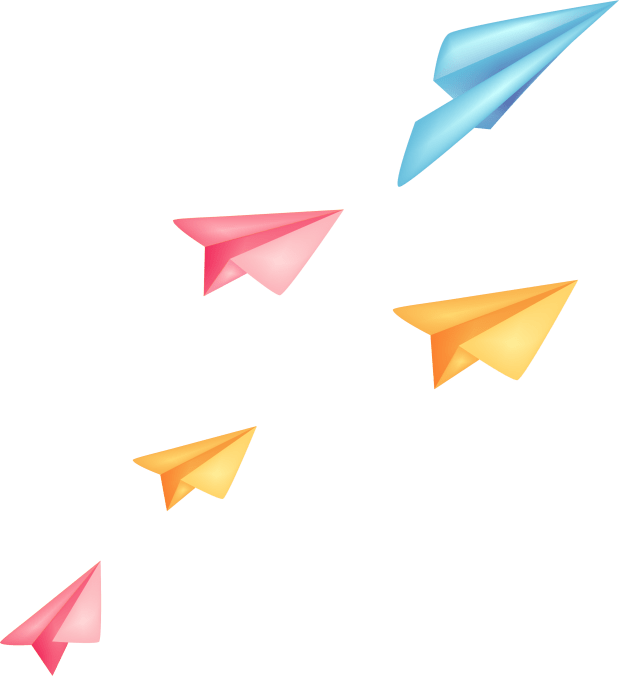 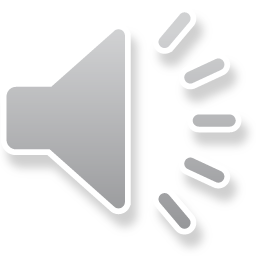 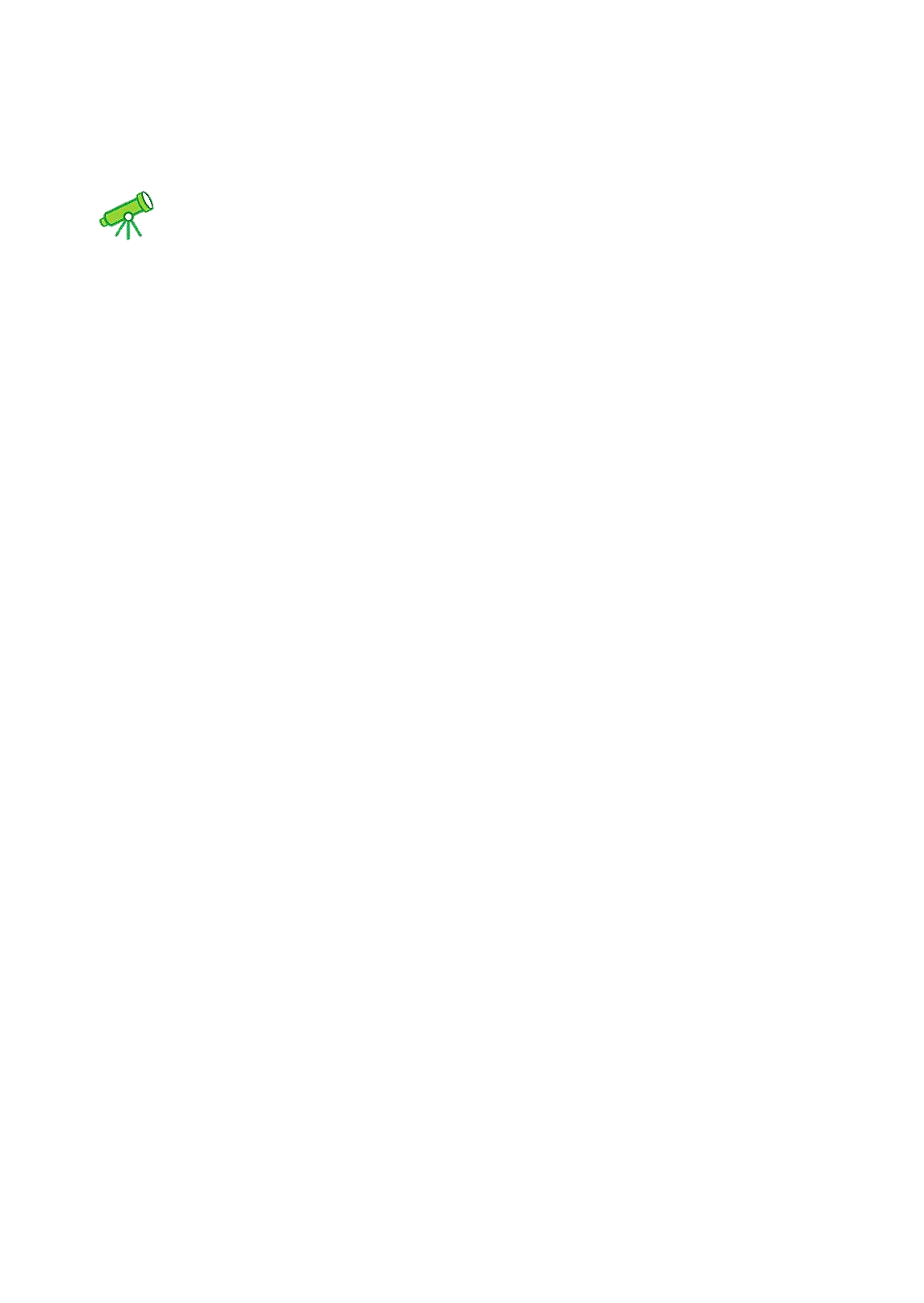 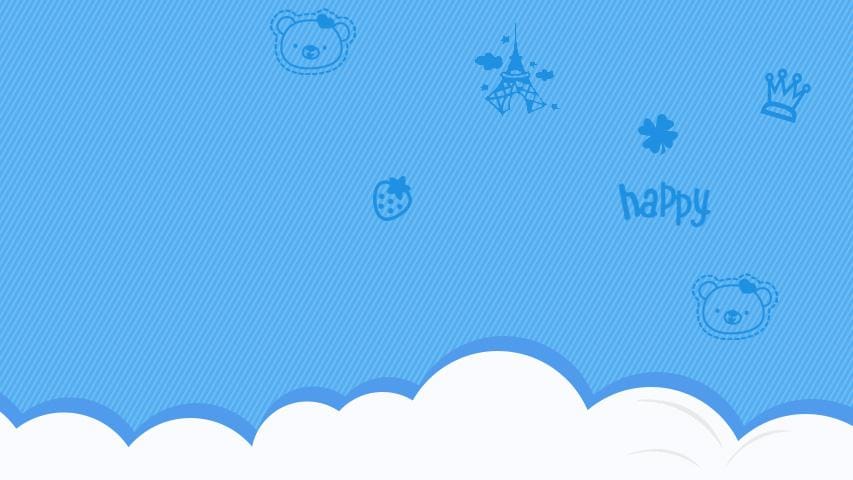 Hoạt động 2: Xử lí tình huống
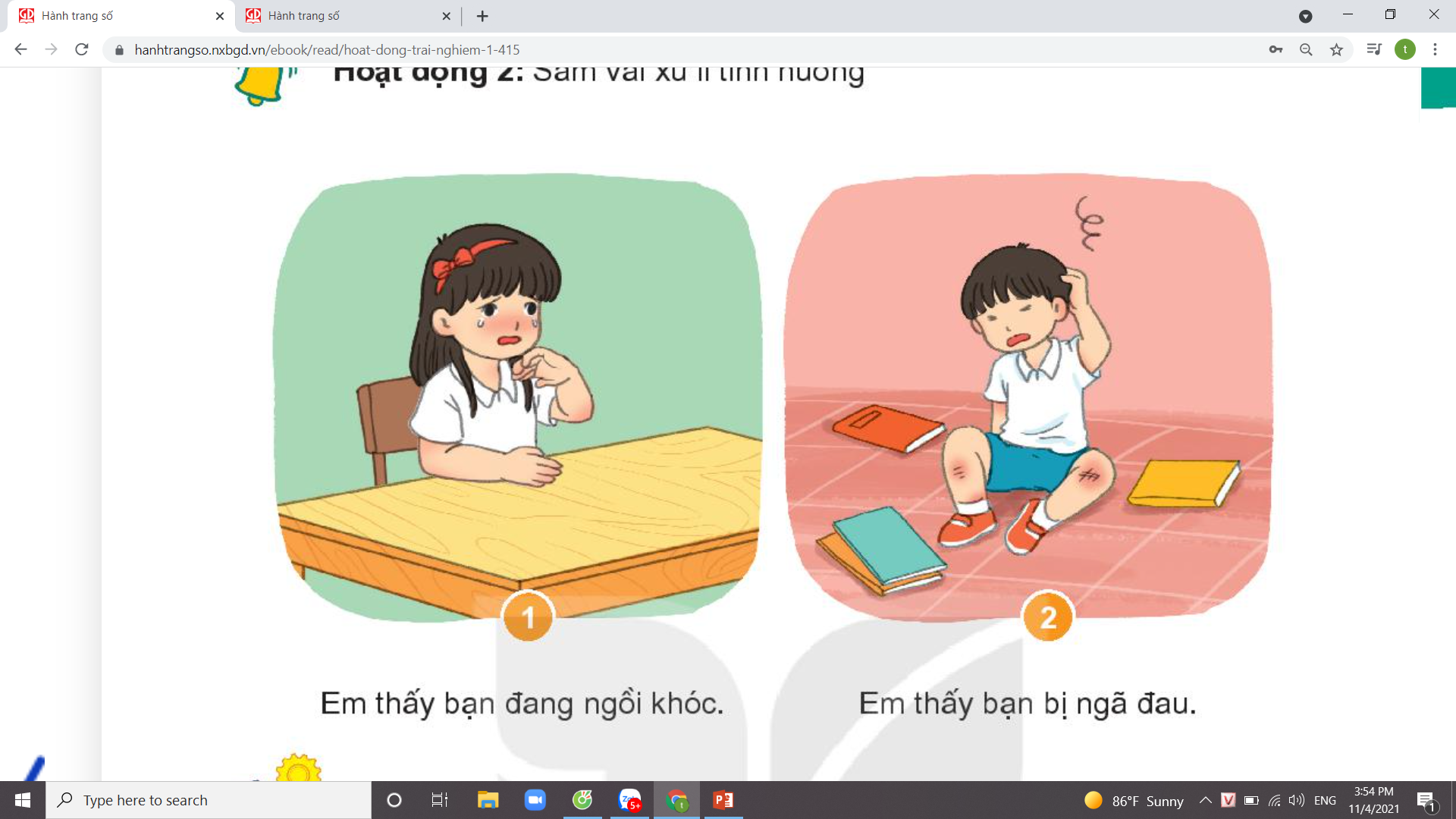 Bạn bị làm sao?
Em sẽ làm gì để giúp bạn?
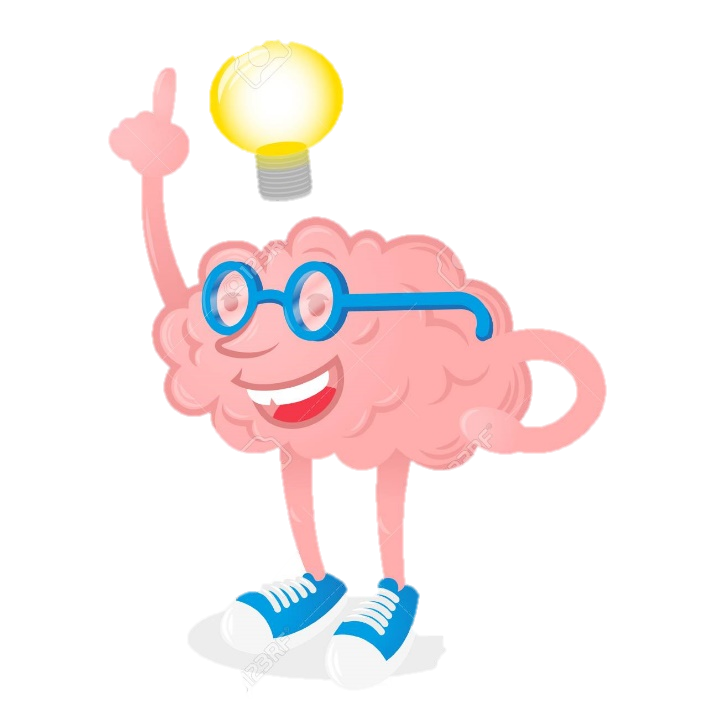 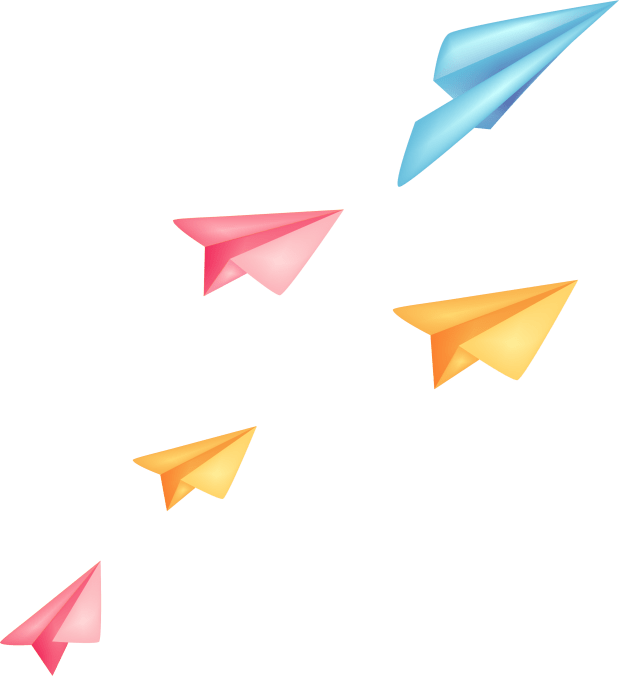 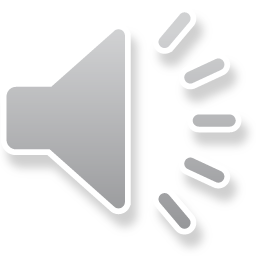 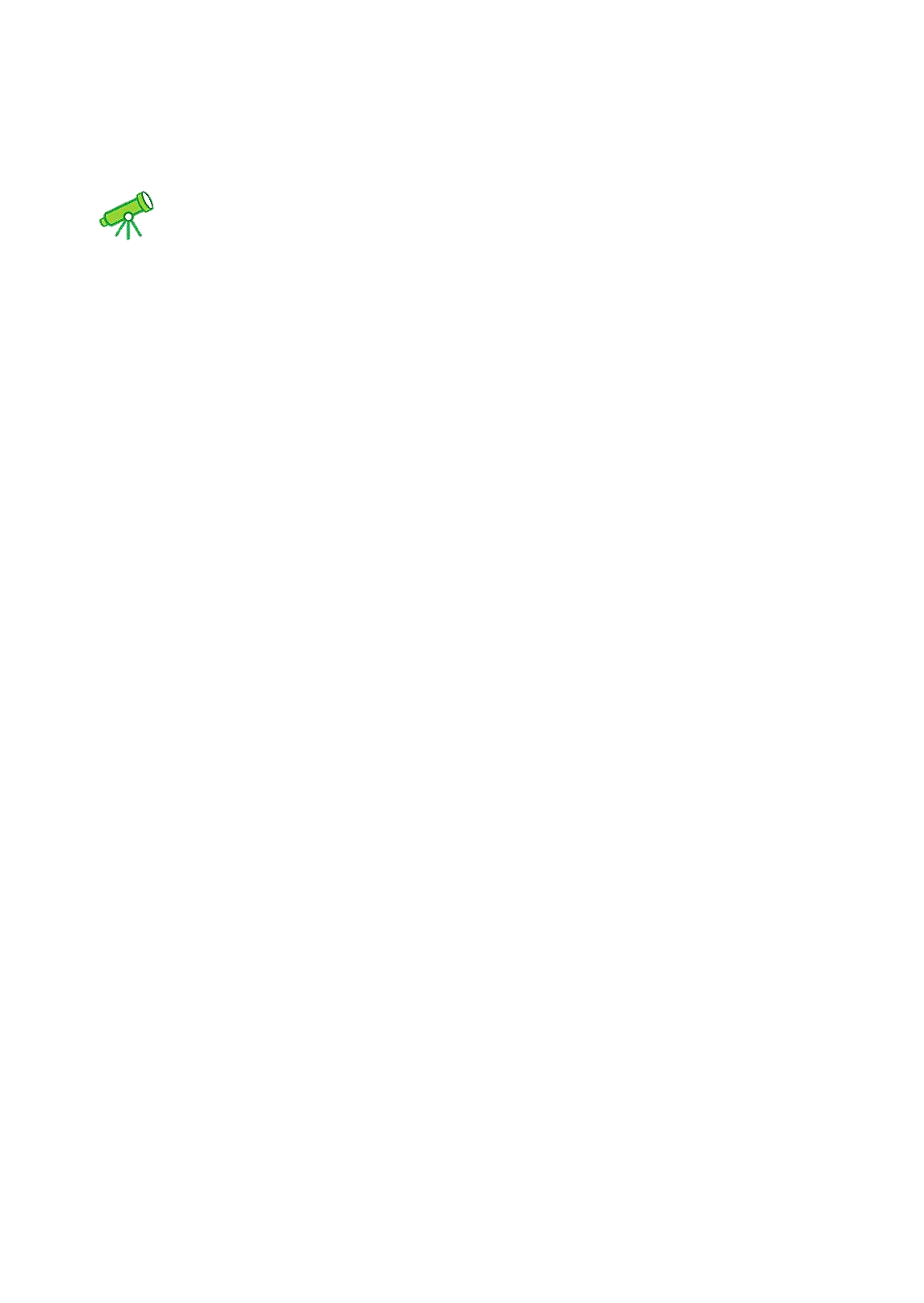 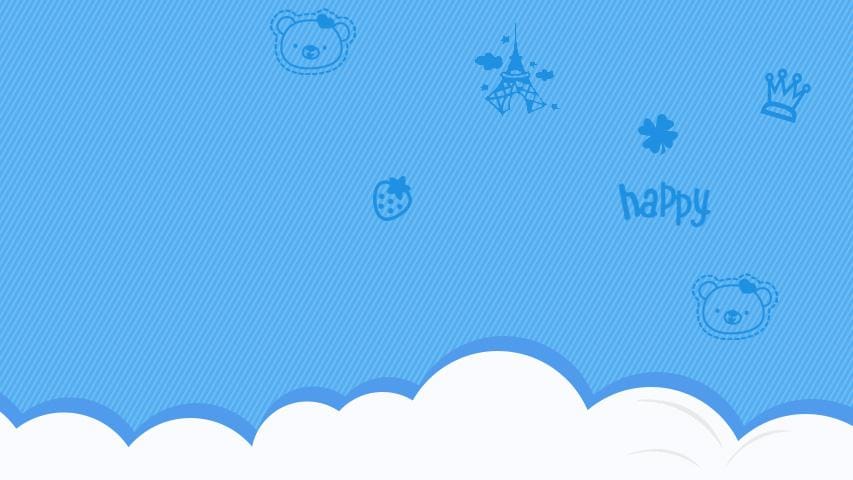 Hoạt động 2: Sắm vai xử lí tình huống
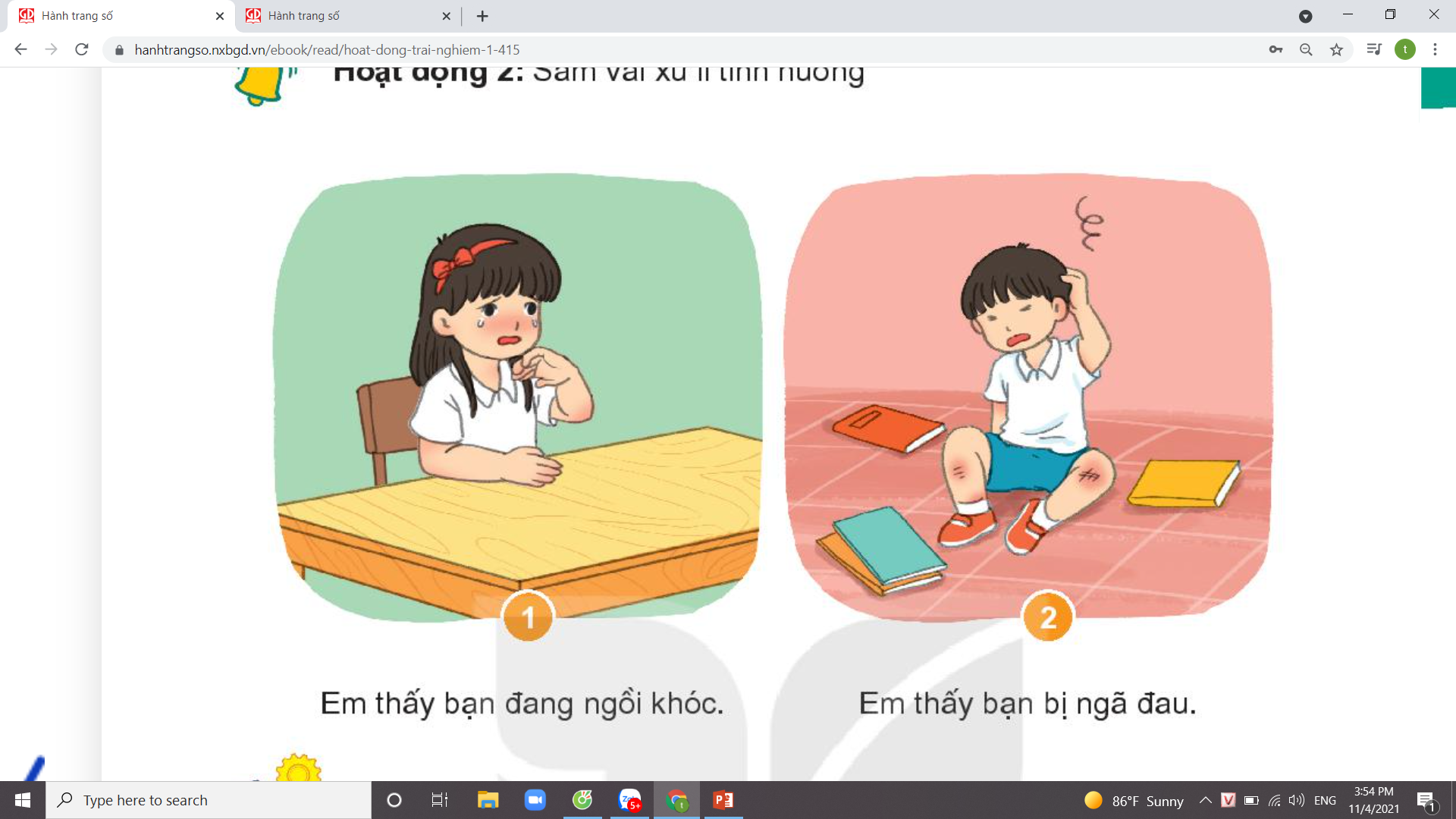 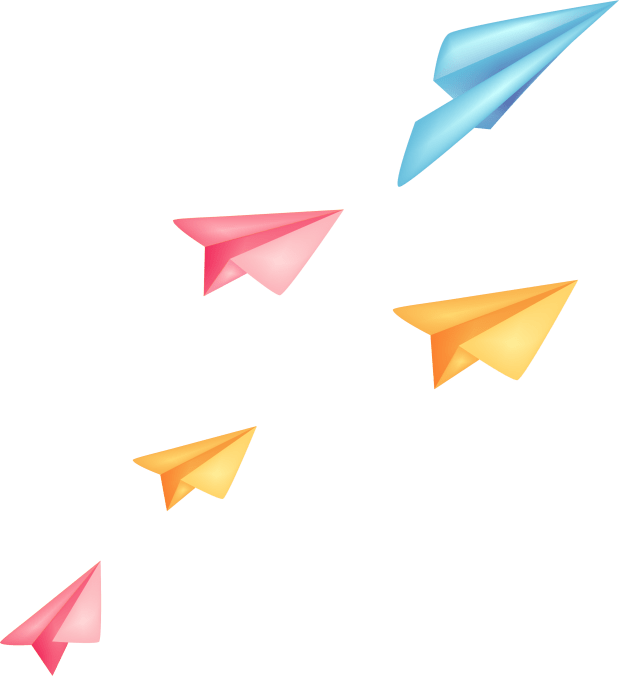 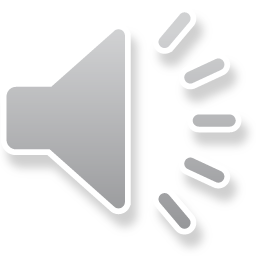 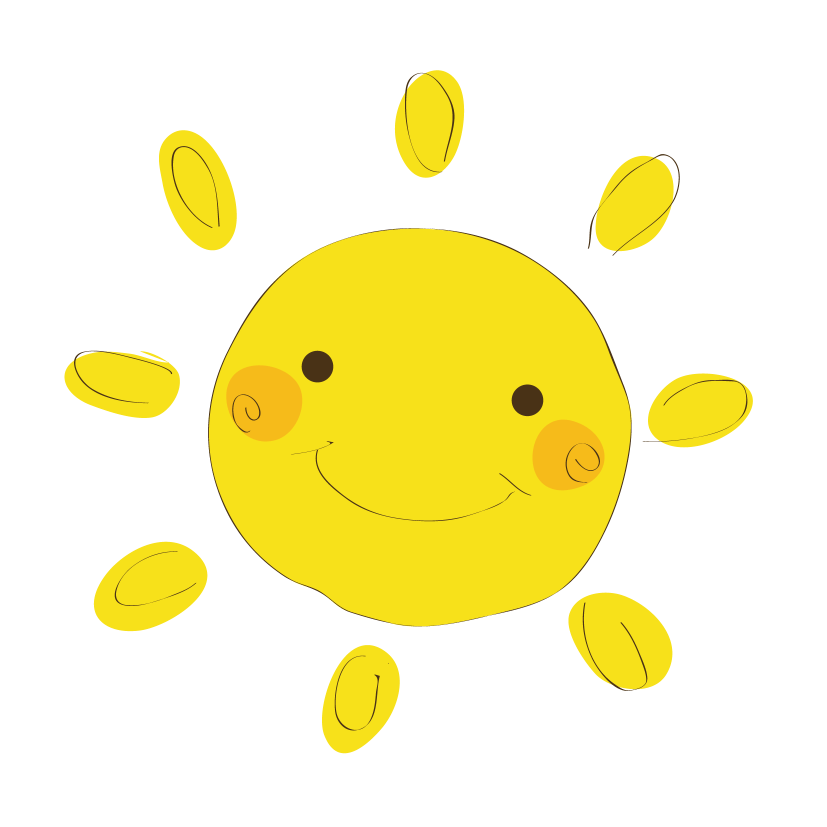 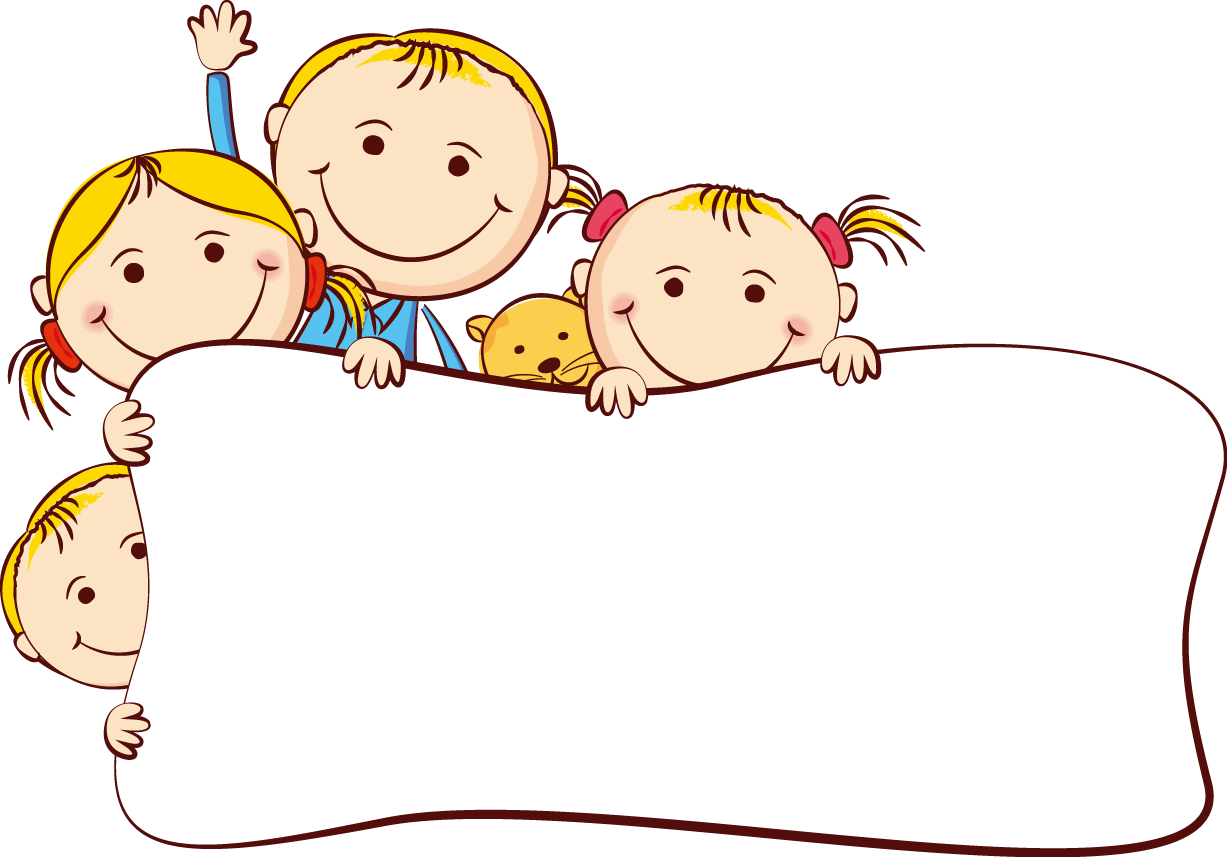 Vận dụng
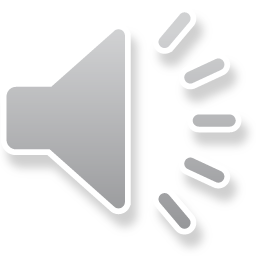 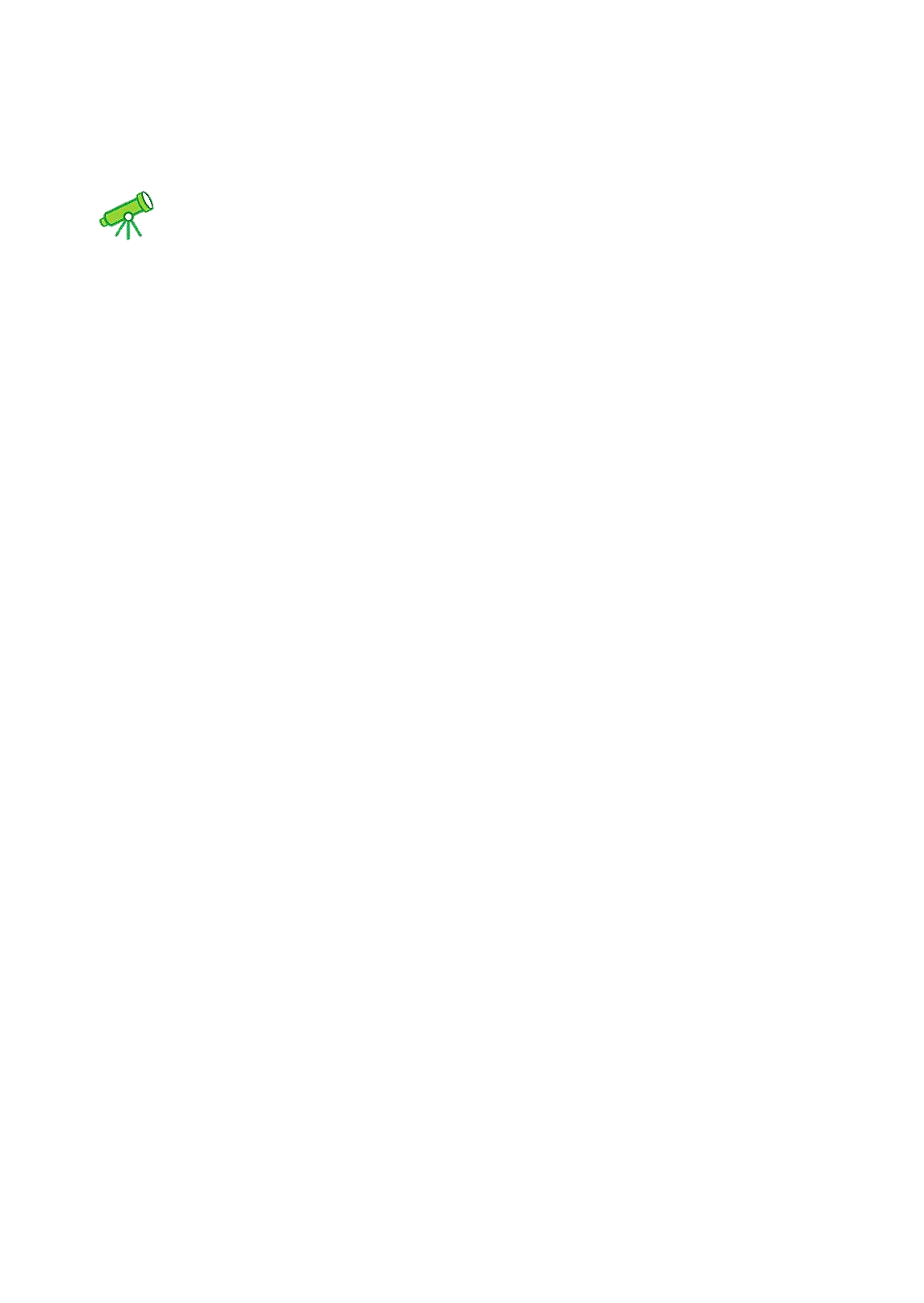 Hoạt động 3: Thể hiện sự thân thiện với bạn hằng ngày
- Em hãy thực hiện sự thân thiện với bạn bè xung quanh hằng ngày nhé!
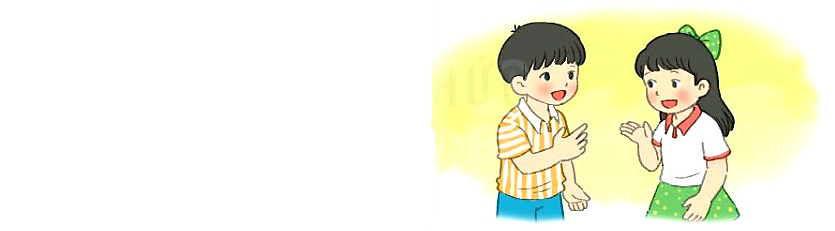 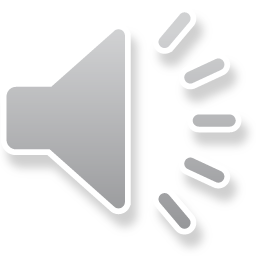 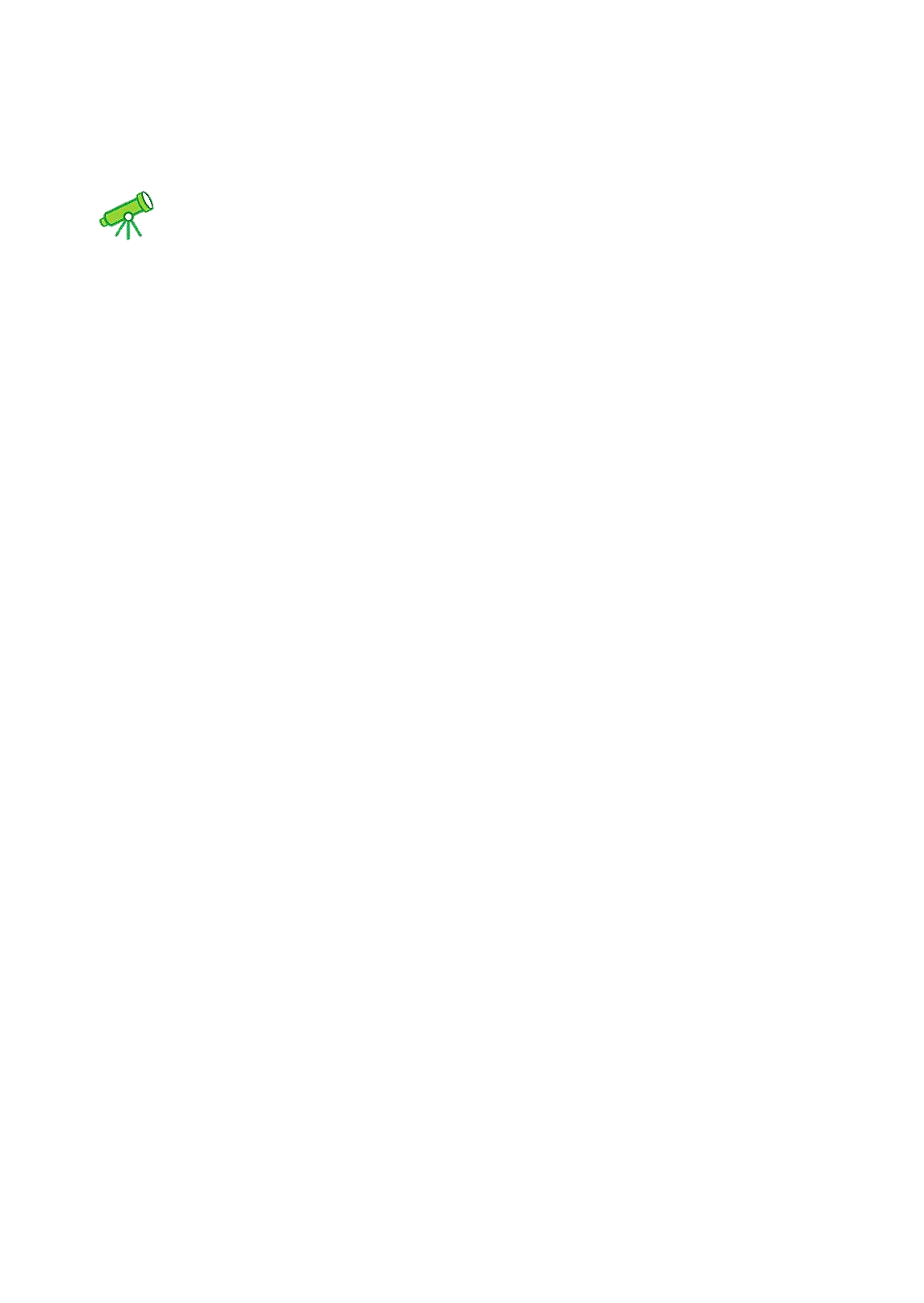 Thân thiện, quan tâm, chia sẻ với bạn bè cũng chính là cách để bạn bè thân thiện, quan tâm và chia sẻ lại với mỗi chúng ta.
Không nên chê bai, cười nhạo, trêu chọc bạn bè.
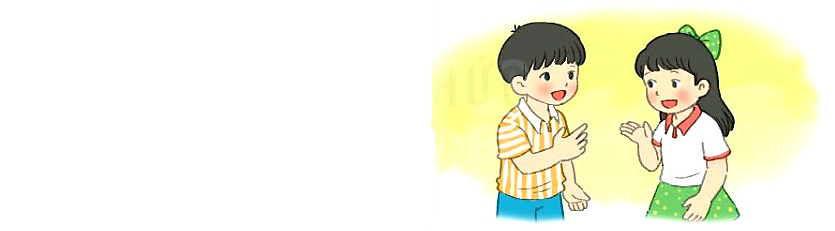 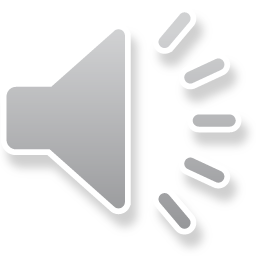 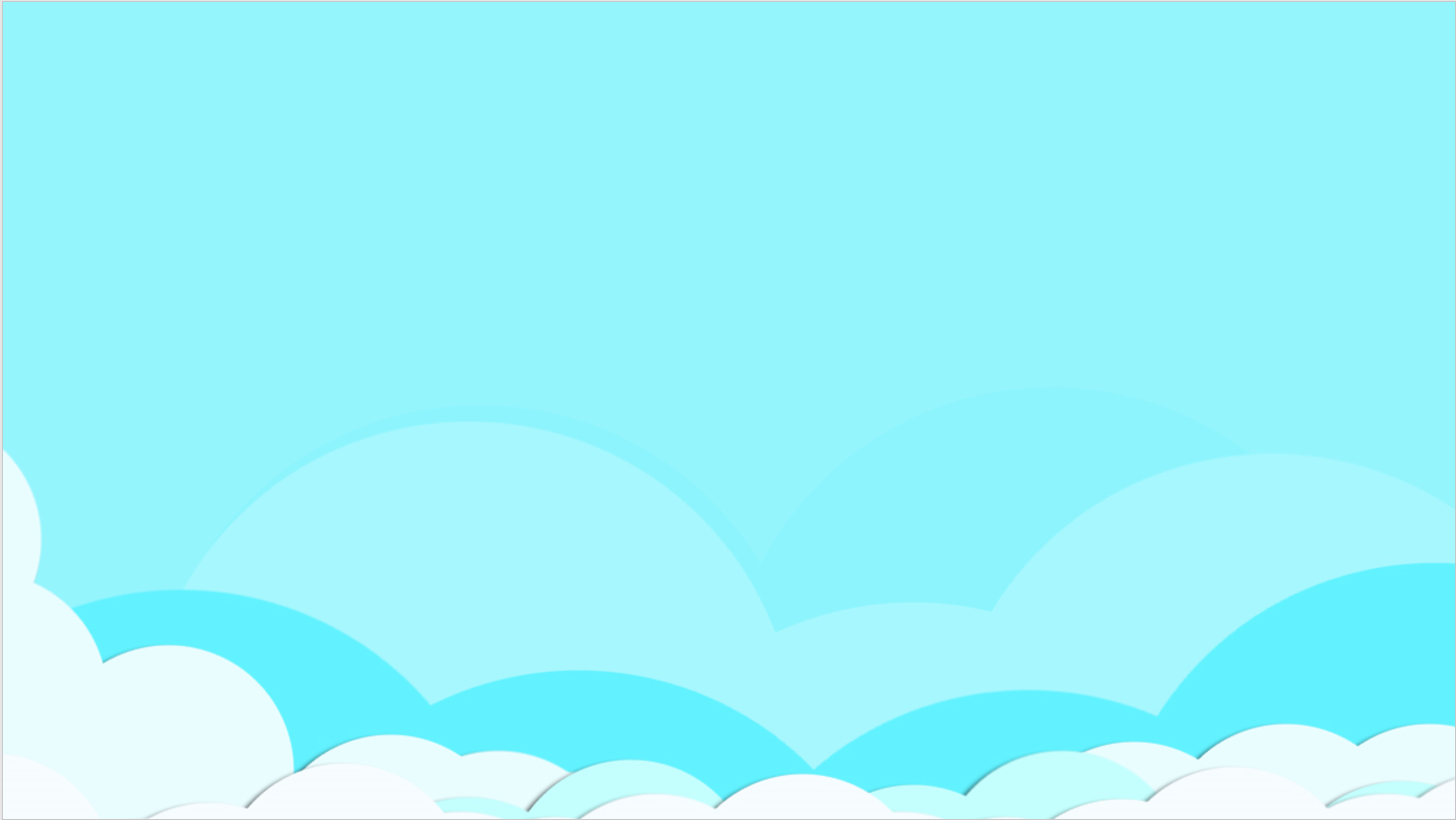 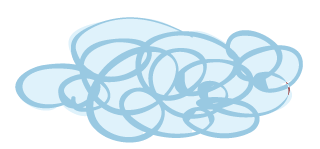 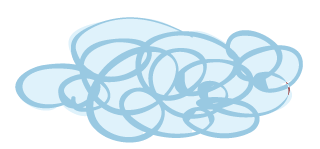 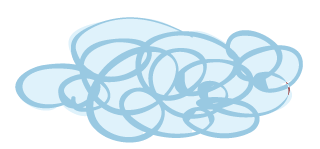 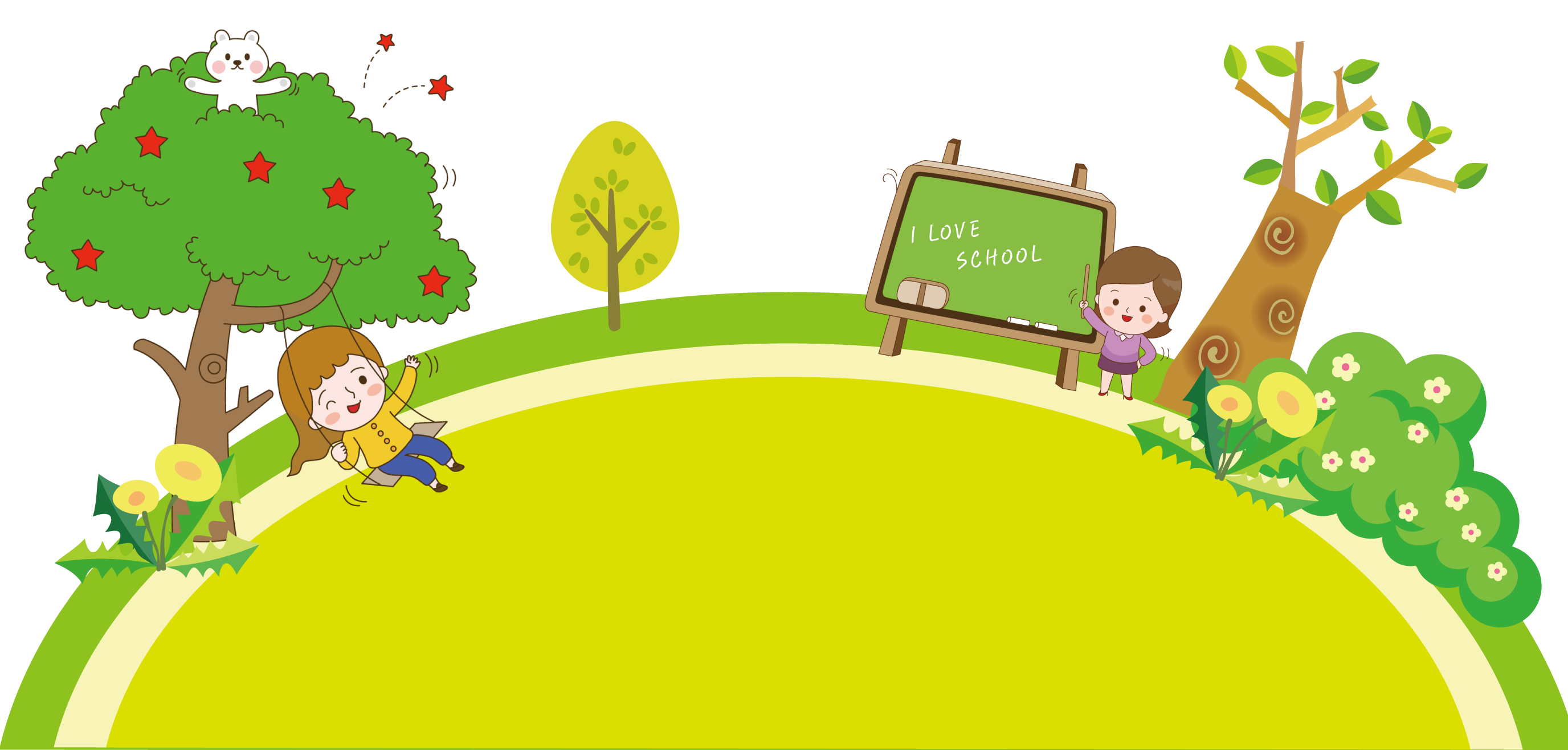 Xin chào tạm biệt và hẹn gặp lại các con!
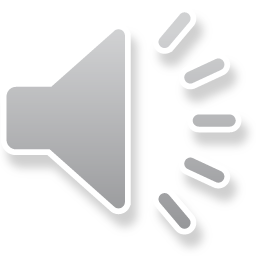 [Speaker Notes: 更多精彩模板请关注【沐沐槿PPT】https://mumjin.taobao.com/]